ARTCademy
“Academia de Arte şi Meşteşuguri”
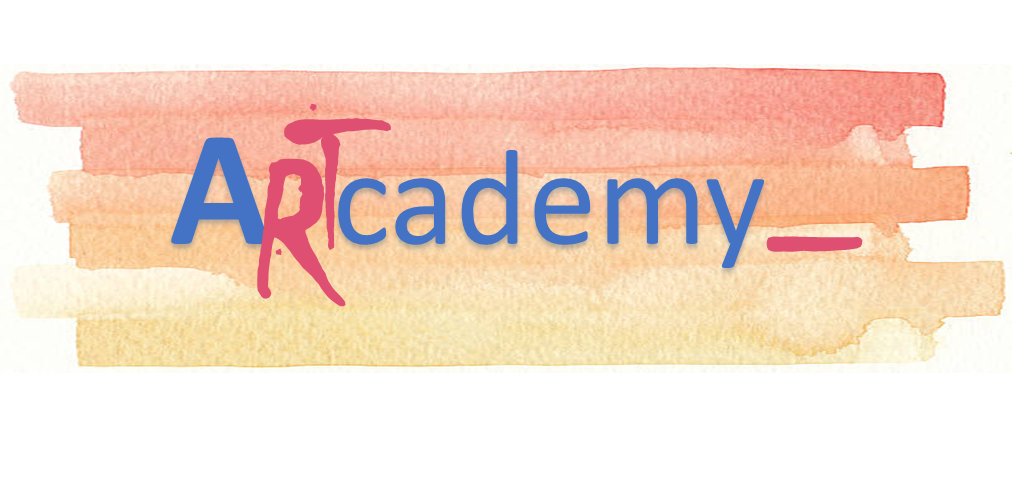 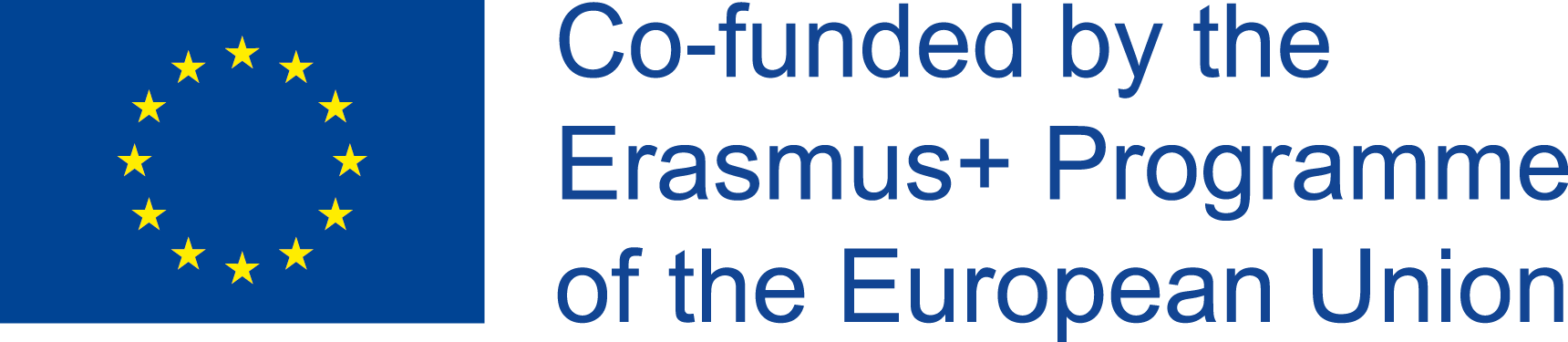 Modulul 1. TEAM MANAGEMENTUL ECHIPEI ŞI LEADERSHIP
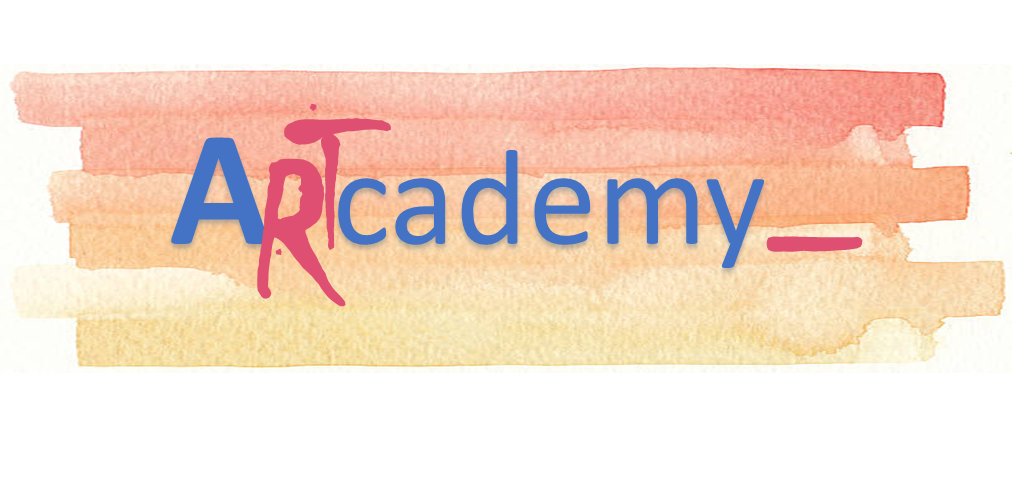 This Project has been funded with support from the European Commission. This publication reflects the views only of the author, and the Commission cannot be held responsible for any use which may be made of the information contained therein.
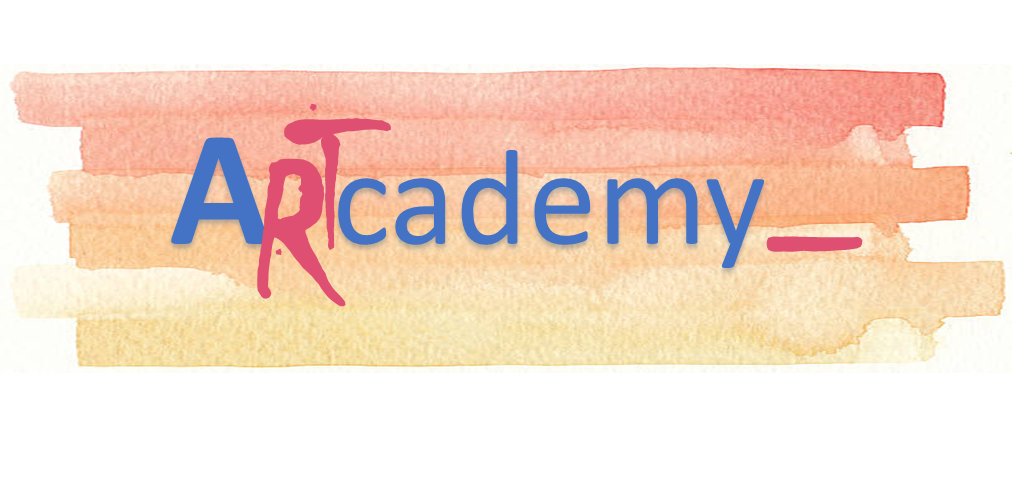 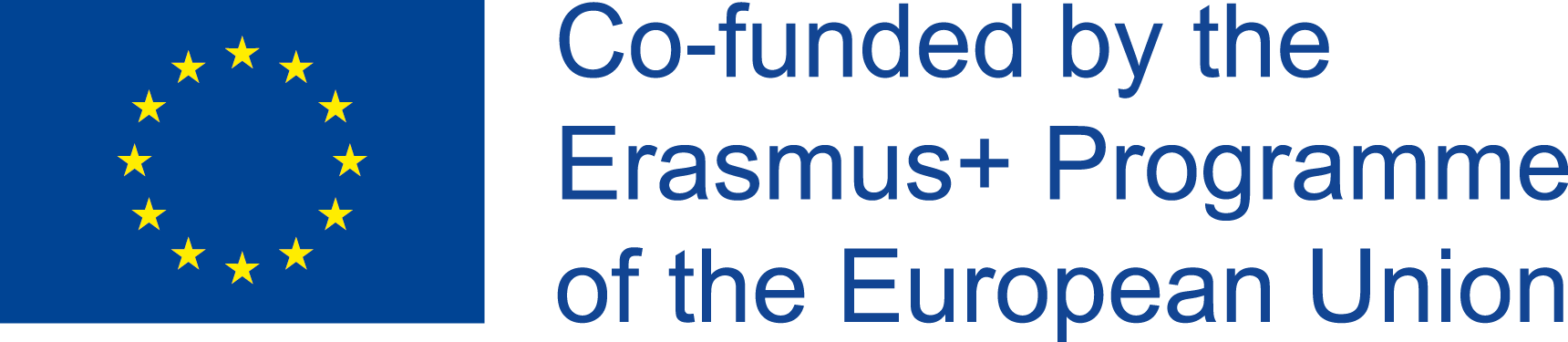 UNITATEA 1. LIDERUL EFECTIV ȘI CARACTERISTICILE SALE
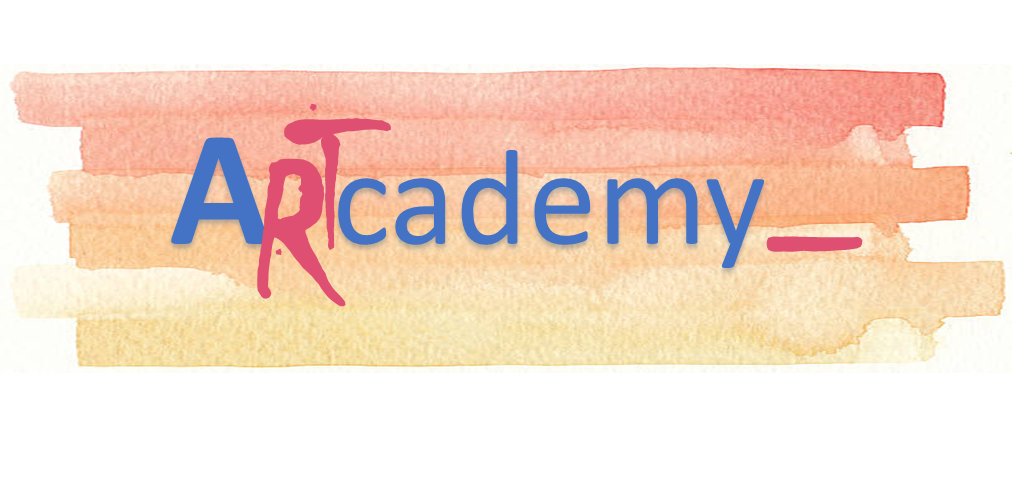 This Project has been funded with support from the European Commission. This publication reflects the views only of the author, and the Commission cannot be held responsible for any use which may be made of the information contained therein.
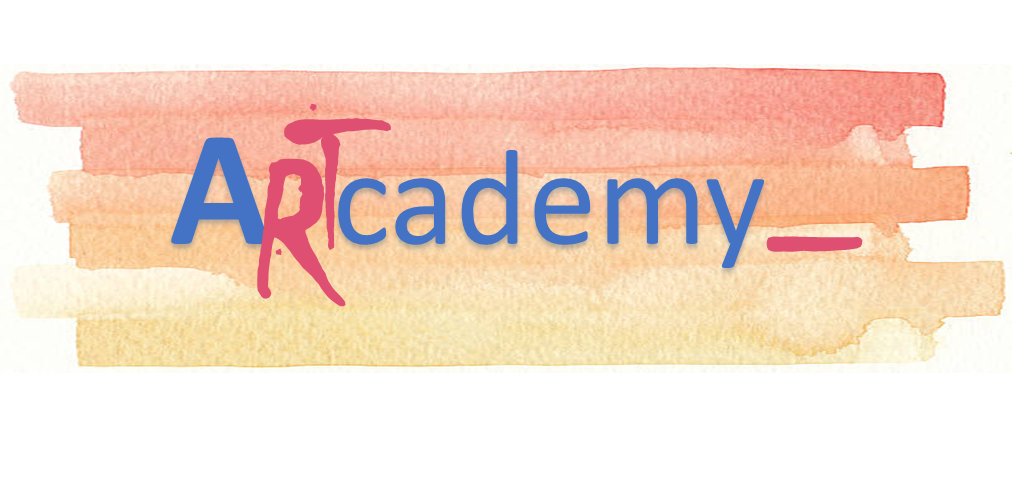 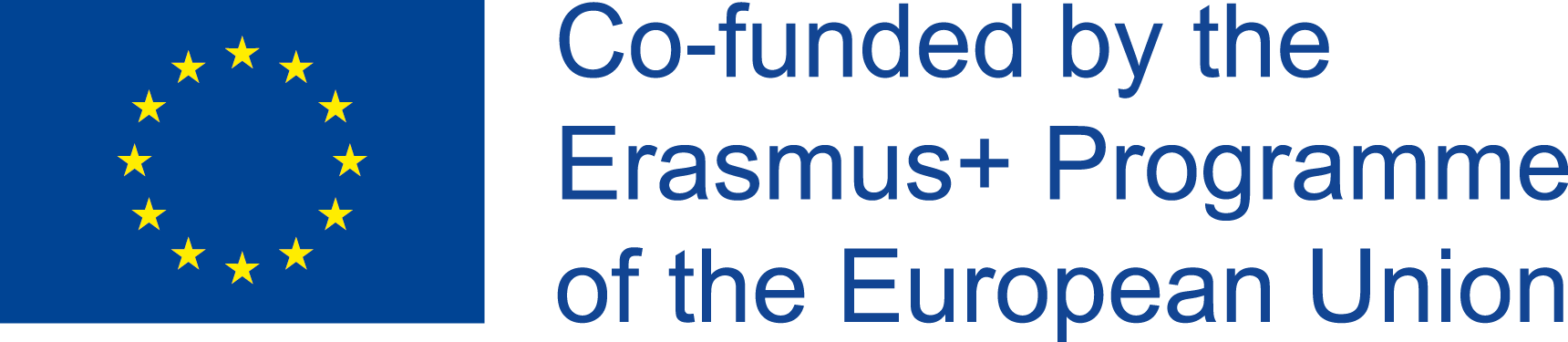 Unitatea 1. Leadership și caracteristica sa
Lider și manager – au aceleaşi roluri?
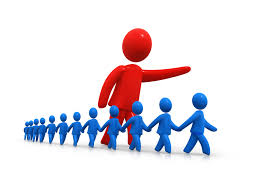 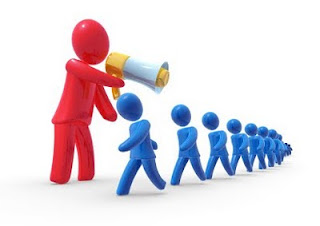 Managementul echipei se referă la tehnici, procese și instrumente pentru organizarea și coordonarea unui grup de indivizi care lucrează în vederea unui scop comun.
Leadership se referă la cartografierea unde trebuie să mergeți pentru a „câștiga” ca echipă sau organizație; și este dinamic, interesant și inspirator.
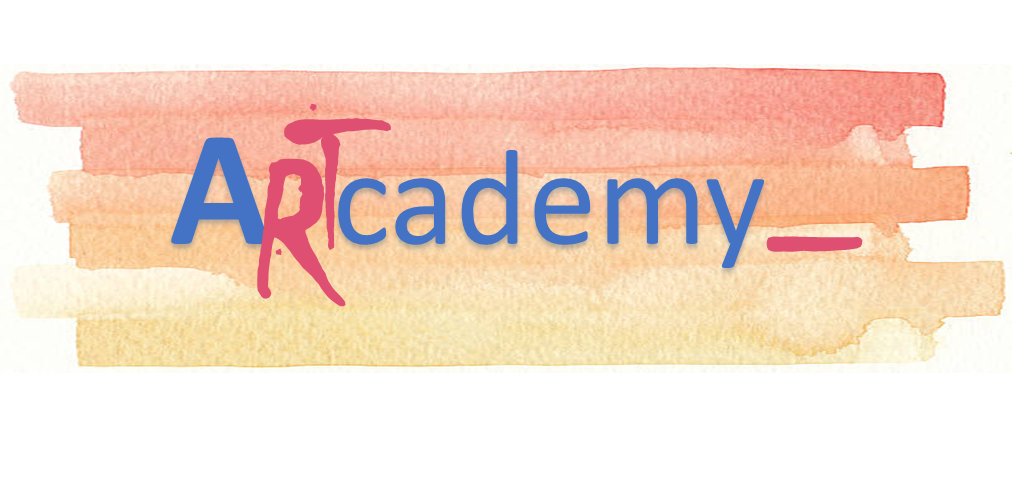 This Project has been funded with support from the European Commission. This publication reflects the views only of the author, and the Commission cannot be held responsible for any use which may be made of the information contained therein.
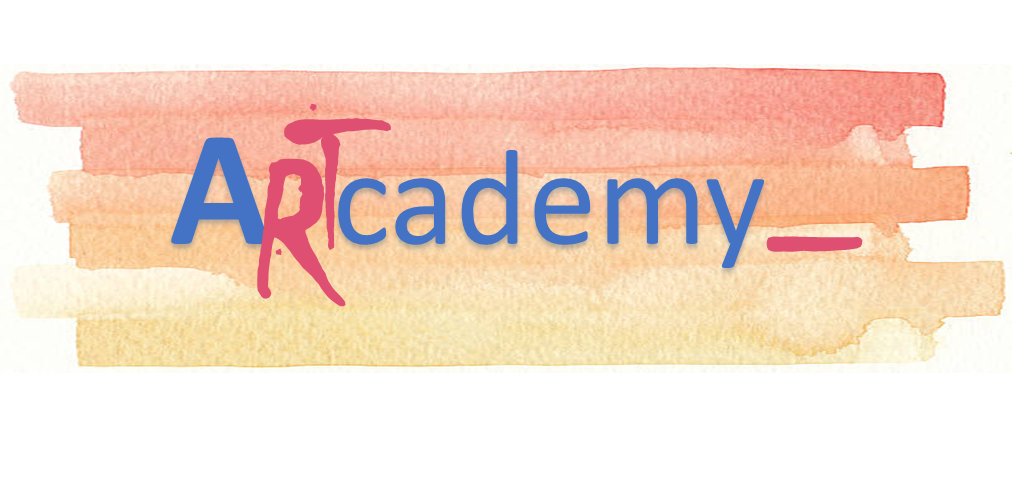 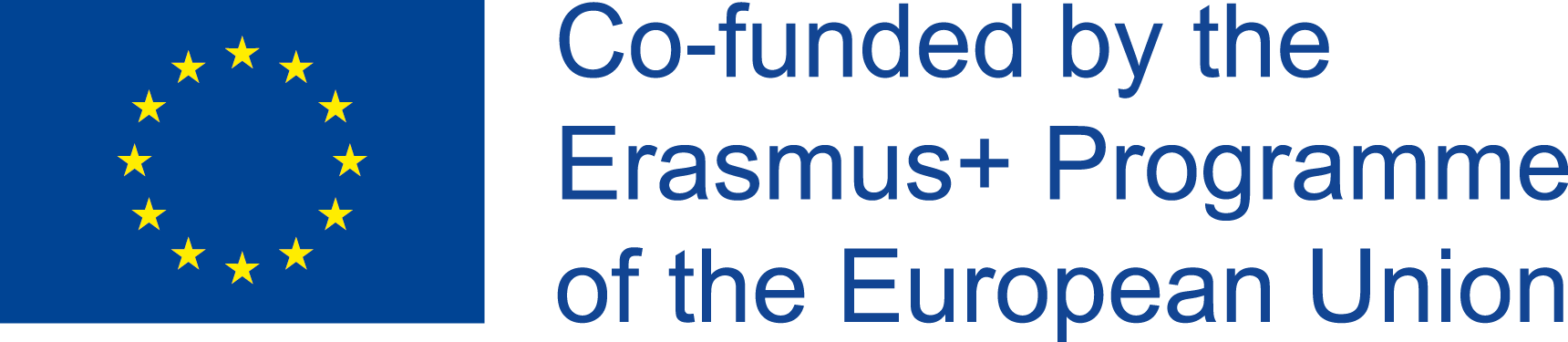 Unitatea 1. Liderul efectiv şi carcateristica sa
Ce este inteligenţa emoţională?
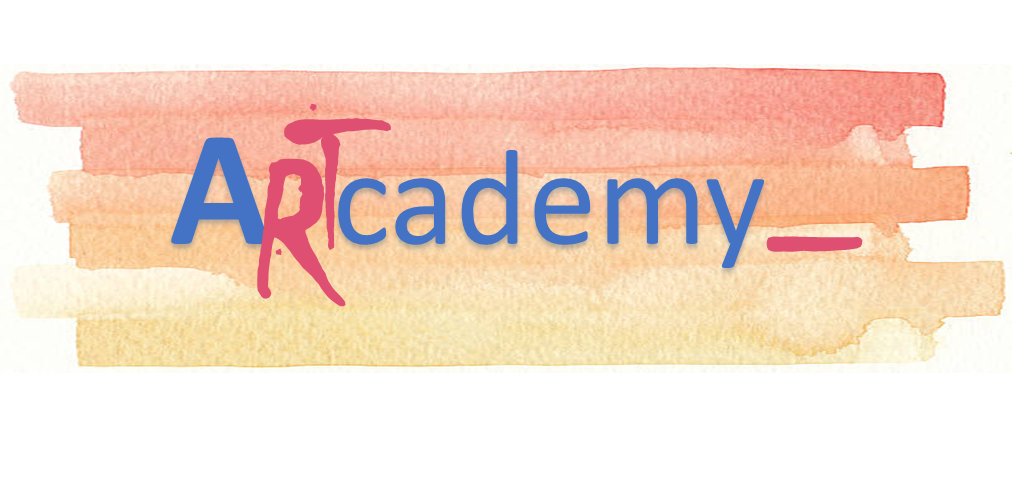 This Project has been funded with support from the European Commission. This publication reflects the views only of the author, and the Commission cannot be held responsible for any use which may be made of the information contained therein.
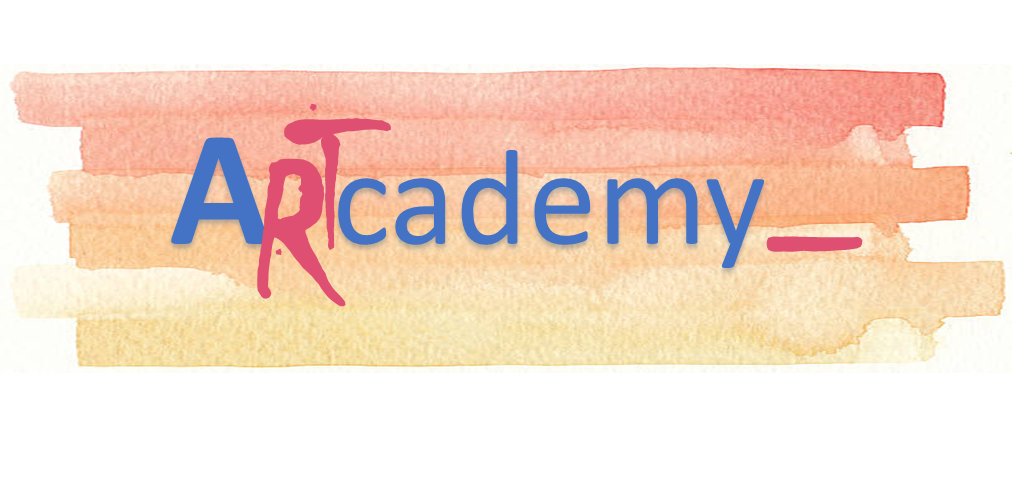 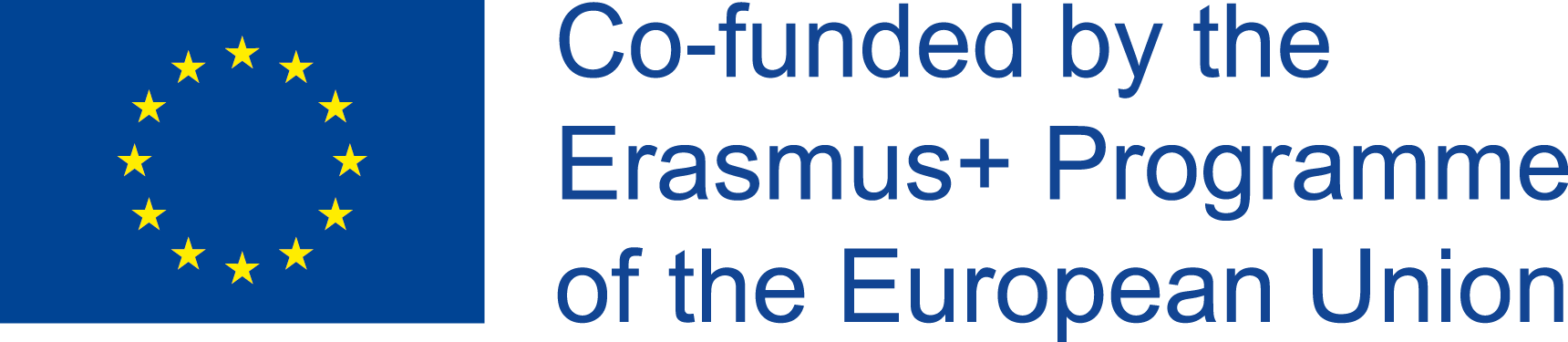 UNITATEA 2. STILUL LEADERSHIP
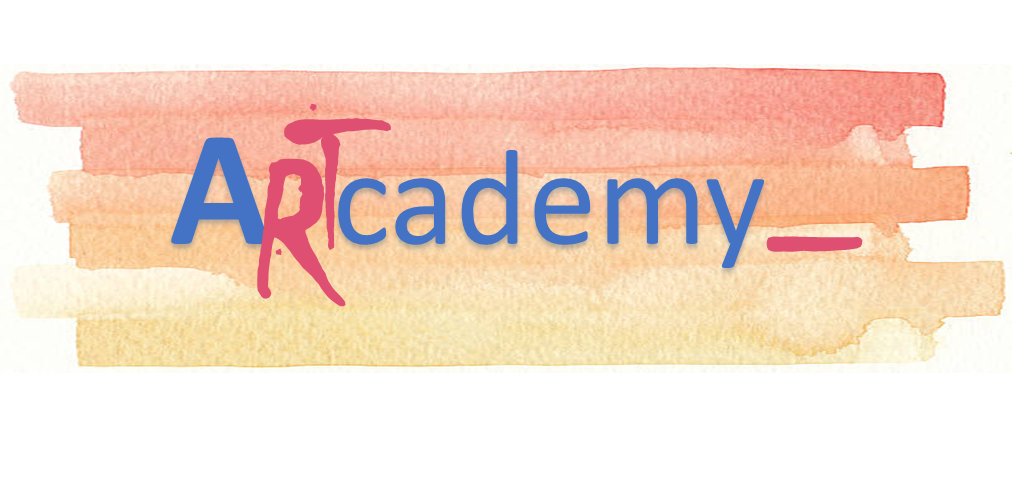 This Project has been funded with support from the European Commission. This publication reflects the views only of the author, and the Commission cannot be held responsible for any use which may be made of the information contained therein.
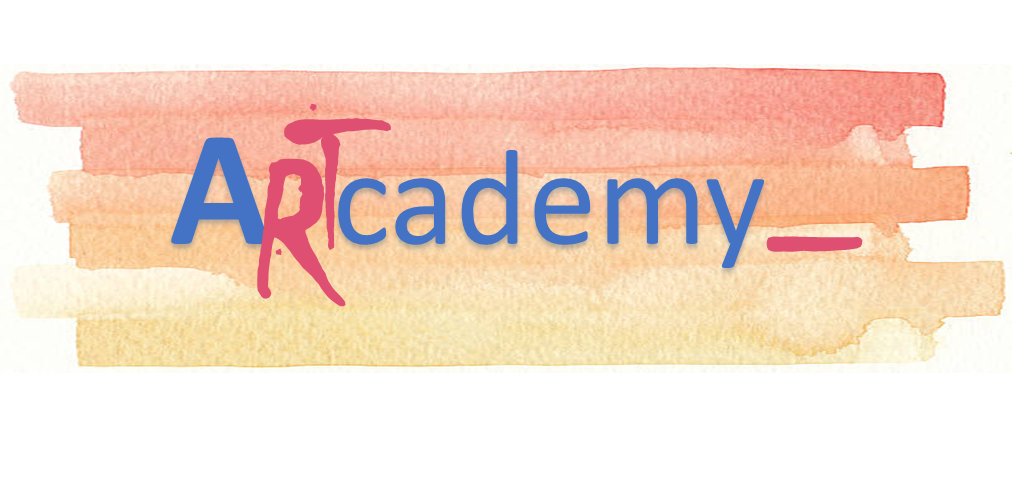 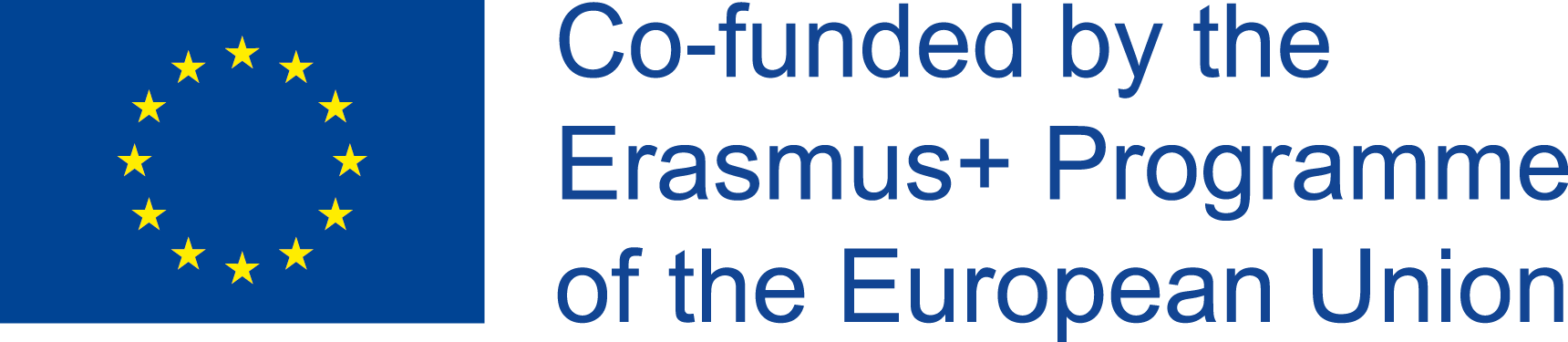 Unitatea 2. Stilul Leadership
Principalele abordări ale leadership-ului
Abordarea trăsăturilor
Liderii se nasc, nu sunt făcuți; conducerea constă din anumite trăsături sau calități ale personalității moștenite.
Limitări: Nu există nicio garanție că o persoană care se caracterizează cu astfel de trăsături va deveni un lider eficient.

Abordare comportamentală
Conducerea poate fi învățată și dezvoltată. Se concentrează pe responsabilitățile, responsabilitățile și funcțiile liderului și natura grupului. Liderii sunt de obicei preocupați fie de sarcină, fie de oameni.

Abordarea comportamentală se concentrează pe comportamentul oamenilor în poziții de conducere, importanța stilului de conducere și modul în care influențează performanța grupului.
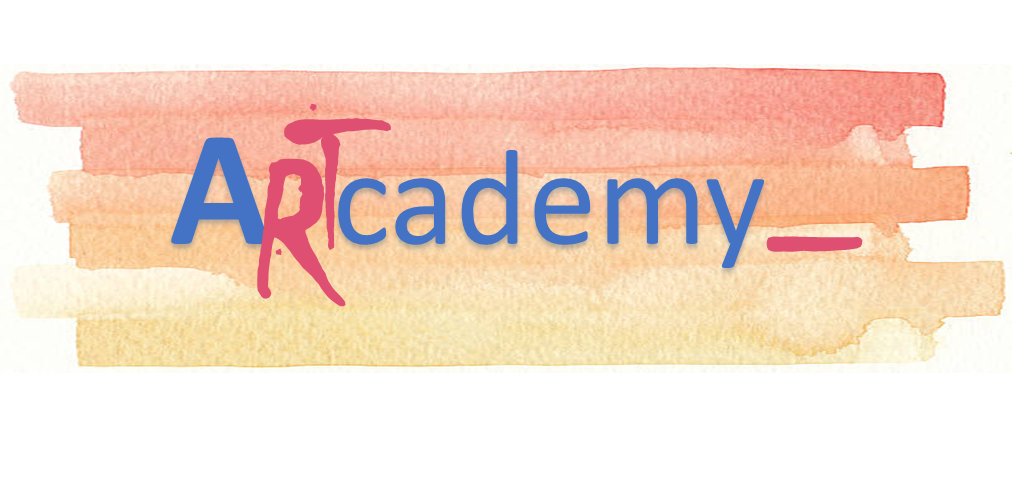 This Project has been funded with support from the European Commission. This publication reflects the views only of the author, and the Commission cannot be held responsible for any use which may be made of the information contained therein.
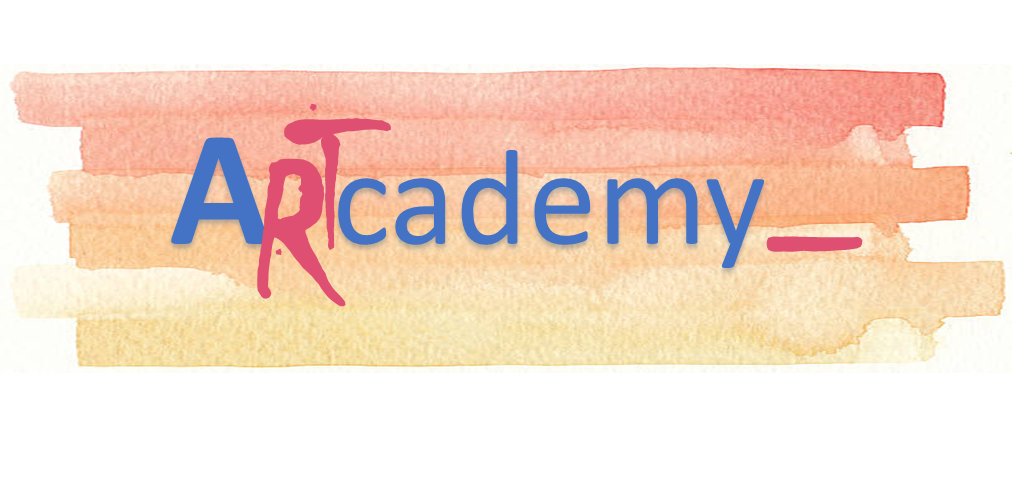 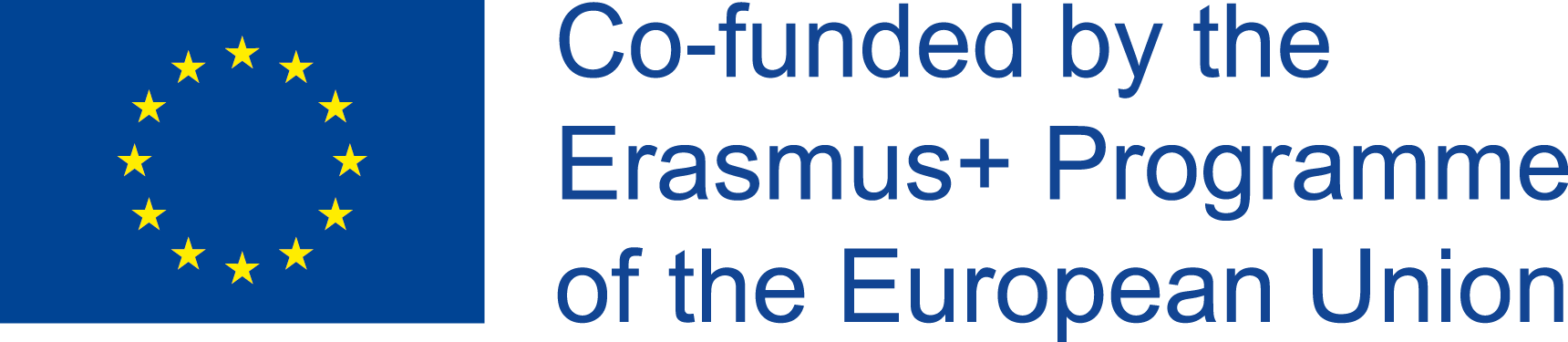 Unitatea 2. Stilul Leadership
Stiluri clasice de leadership de Kurt Lewin
Autoritar - stil autocratic
Liderii precizează obiectivele, termenele și metodele, în timp ce iau decizii pe cont propriu, cu mici consultări cu ceilalți.

Participativ - stil democratic
Liderul își exprimă prioritățile și valorile în stabilirea obiectivelor și luarea deciziilor, dar ia parte și la activitatea grupului și acceptă sfaturi și sugestii de la colegi. Cu toate acestea, liderul ia decizia finală.

Delegativ - stilul Laissez-faire
Liderul preia responsabilitatea pentru rezultatele grupului. El sau ea îi permite să își stabilească obiectivele, să decidă metodele de lucru, să definească rolurile indivizilor și să-și stabilească propriul ritm de muncă.
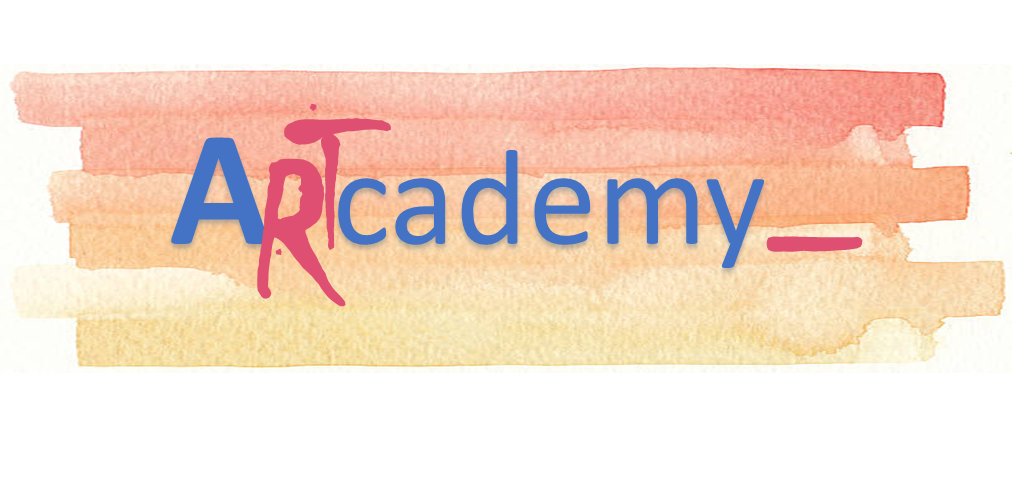 This Project has been funded with support from the European Commission. This publication reflects the views only of the author, and the Commission cannot be held responsible for any use which may be made of the information contained therein.
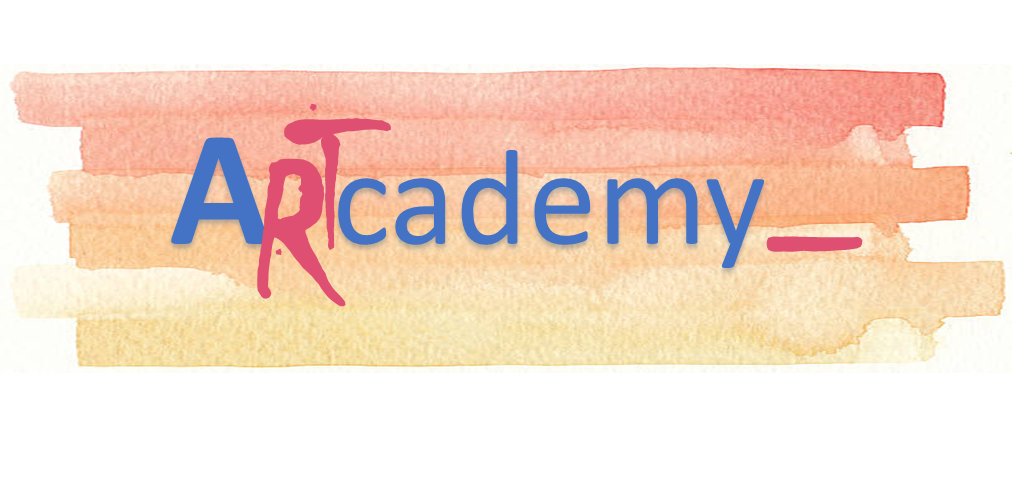 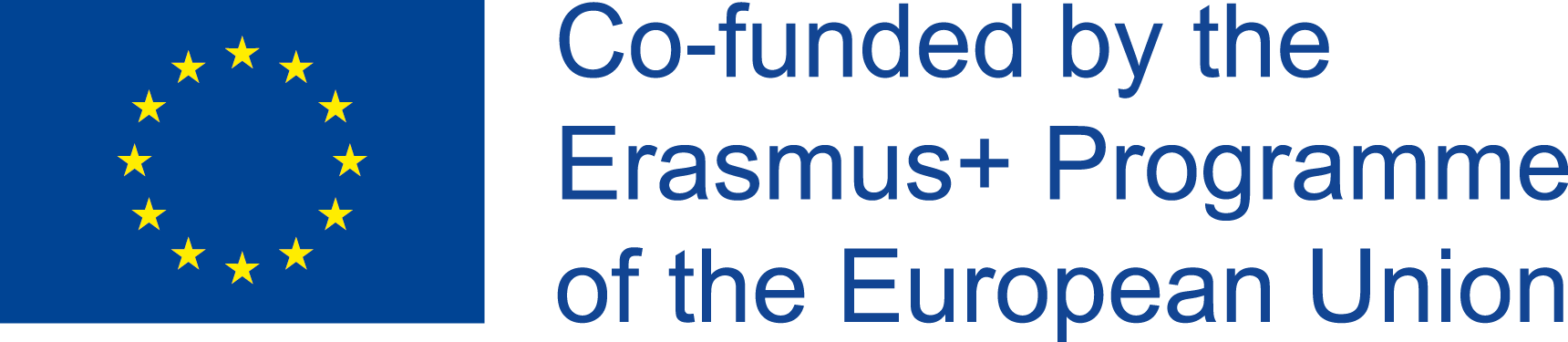 Unitatea 2. Stilul Leadership
Abordarea situațională
Liderii eficienți selectează aspecte individuale din diverse stiluri de conducere pentru a se potrivi cel mai bine nevoilor lor.
Nu există un singur „cel mai bun” stil de conducere. Cei mai de succes lideri sunt cei care își adaptează stilul de conducere la pregătirea de performanță (capacitatea și disponibilitatea) individului sau grupului pe care încearcă să îl conducă sau să îl influențeze. Conducerea eficientă variază, nu numai cu persoana sau grupul care este influențat, ci depinde și de sarcina, jobul sau funcția care trebuie îndeplinită.
Stilul Leadership
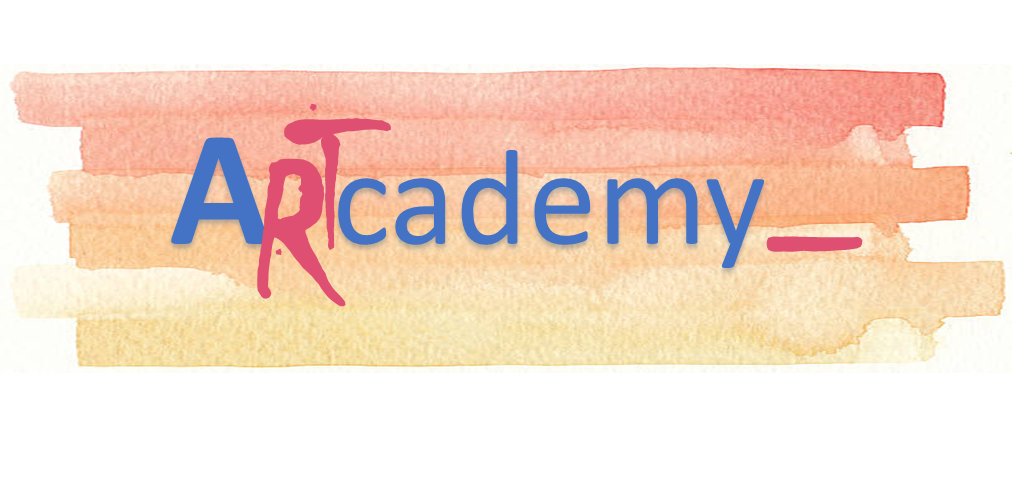 This Project has been funded with support from the European Commission. This publication reflects the views only of the author, and the Commission cannot be held responsible for any use which may be made of the information contained therein.
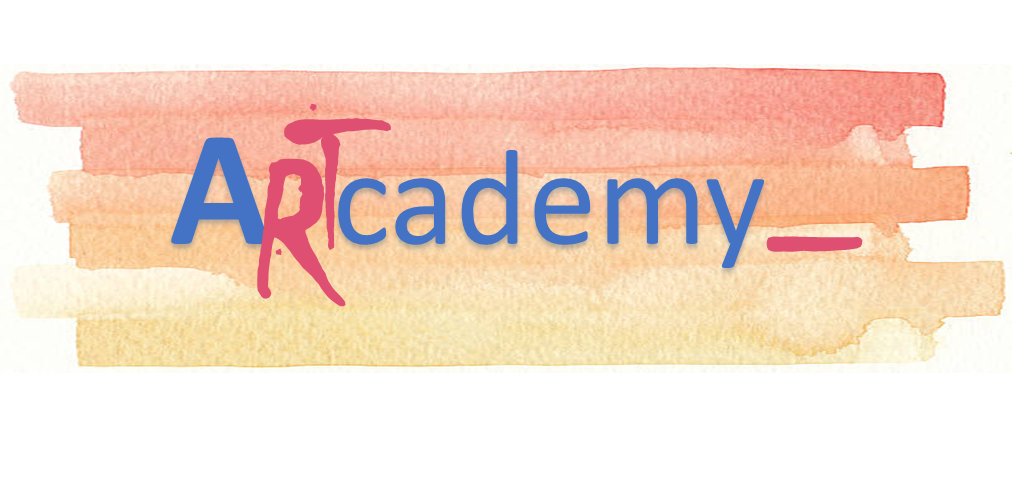 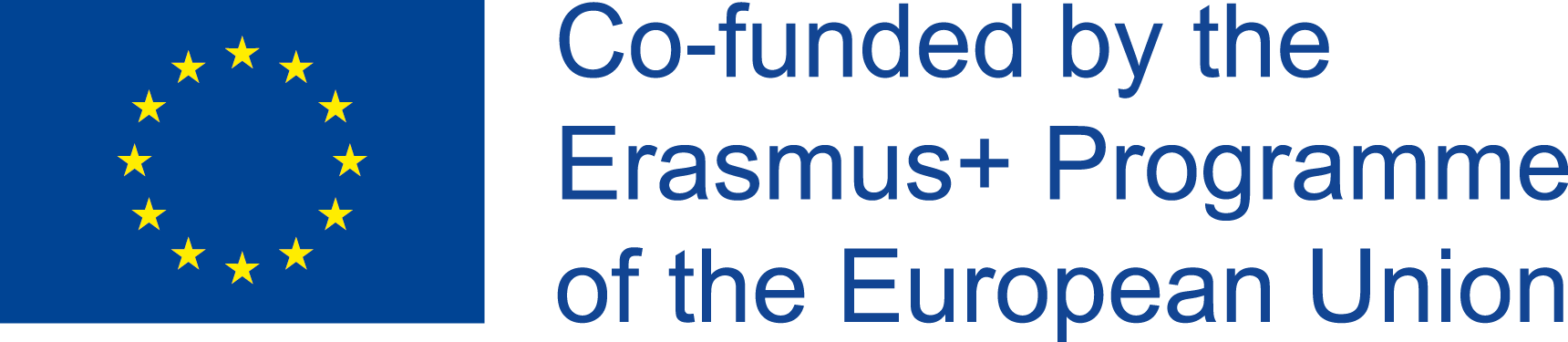 Unitatea 2. Stilul Leadership
Liderii de transformare
Abordarea transformațională a leadershipului este înțeleasă ca cea care provoacă schimbări în sistemele sociale și individuale, deoarece creează schimbări valoroase și pozitive în urmașii cu scopul final de a-i dezvolta pe adepți în lideri.

Câteva citate ale liderilor transformatori:
Edwards Deming: „Un sistem rău va învinge o persoană bună de fiecare dată.”
Peter Drucker: „Dacă vrei ceva nou, trebuie să încetezi să faci ceva vechi.”
John D. Rockefeller: „O conducere bună constă în a arăta oamenilor obișnuiți cum lucrează oamenii superiori.”
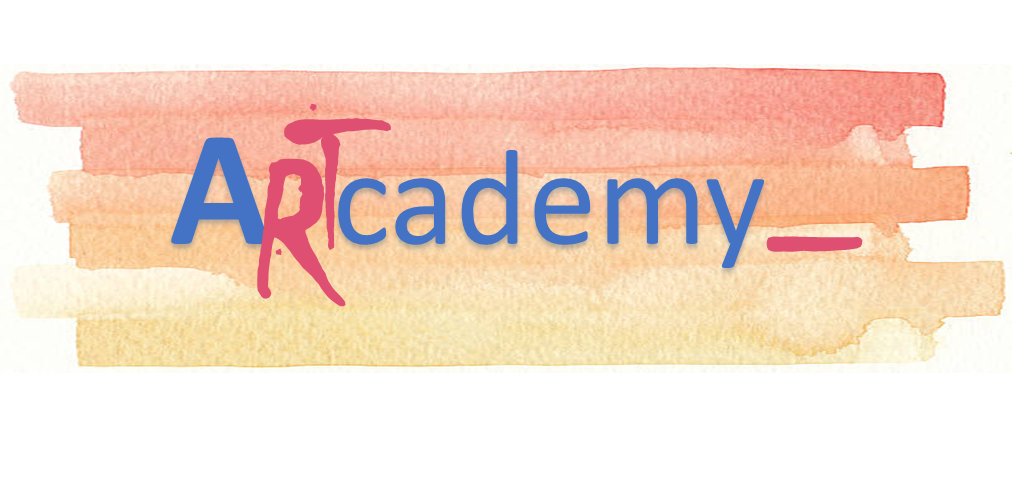 This Project has been funded with support from the European Commission. This publication reflects the views only of the author, and the Commission cannot be held responsible for any use which may be made of the information contained therein.
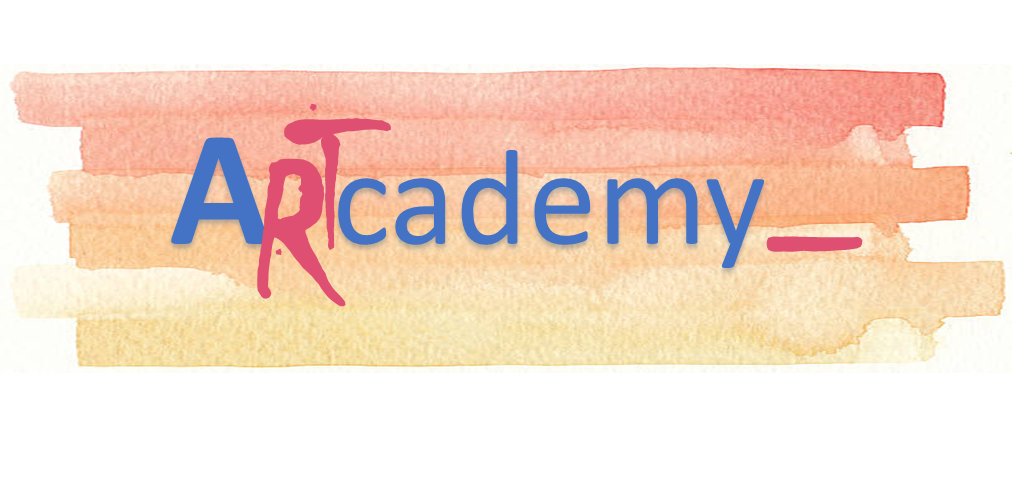 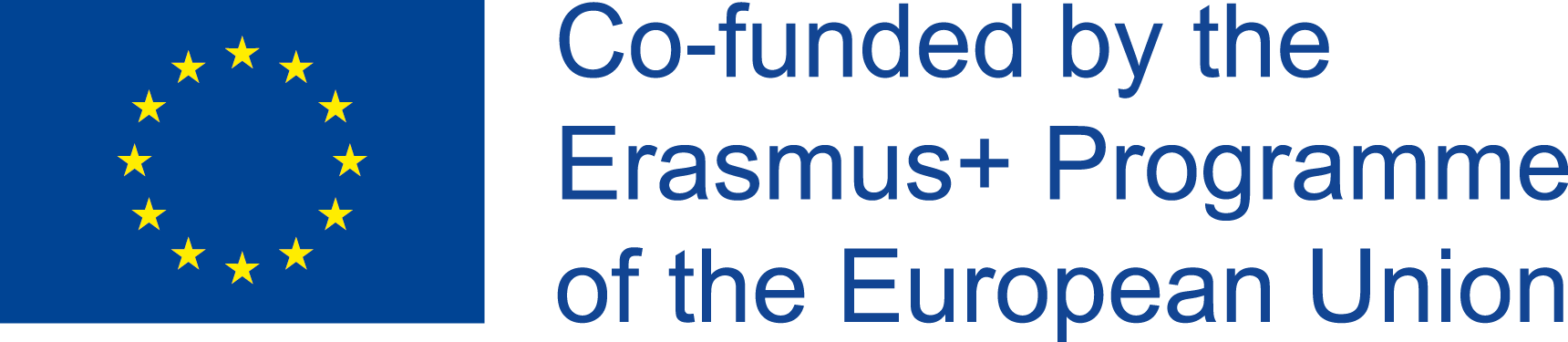 UNITATEA 3.COMUNICARE EFICIENTĂ ÎN CONDUCEREA OAMENILOR
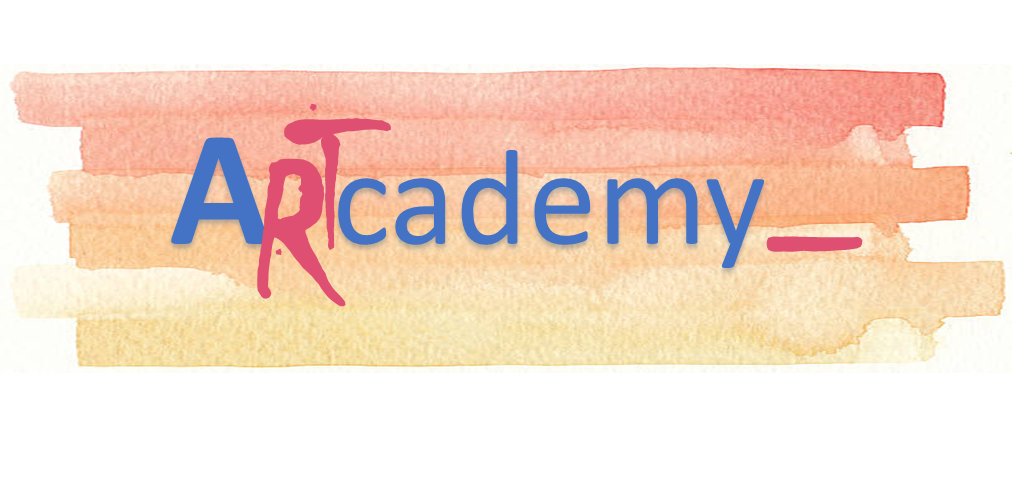 This Project has been funded with support from the European Commission. This publication reflects the views only of the author, and the Commission cannot be held responsible for any use which may be made of the information contained therein.
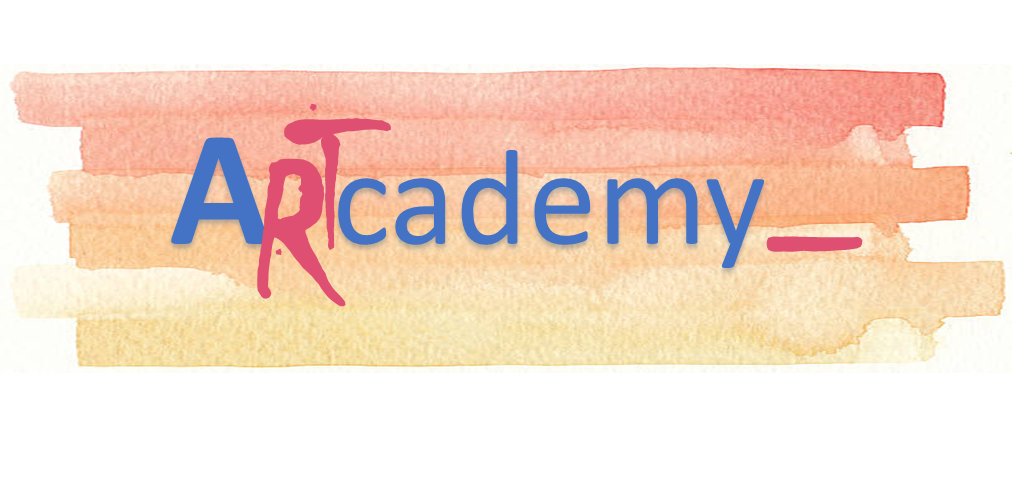 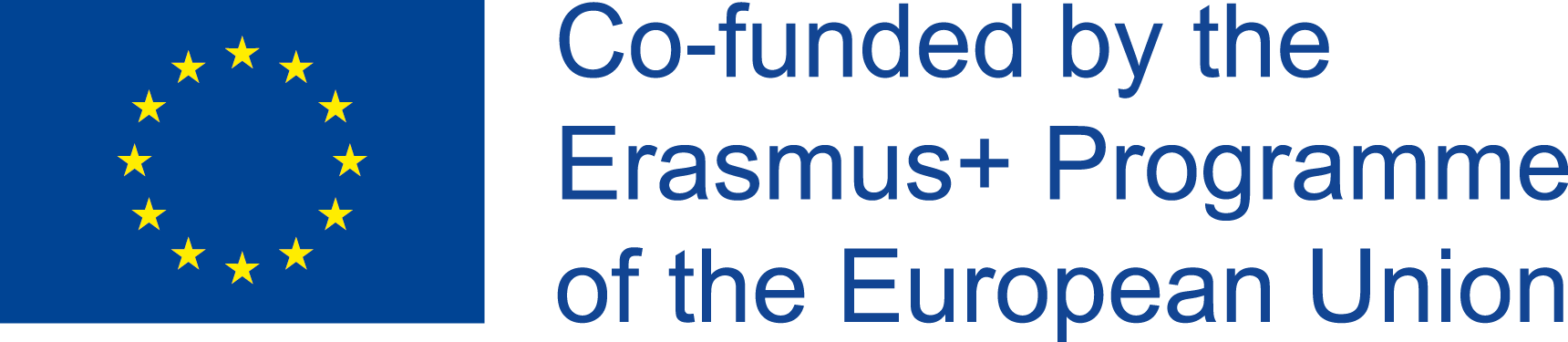 Unitatea 3. COMUNICARE EFICIENTĂ ÎN CONDUCEREA OAMENILOR
Procesul de comunicare eficientă
Gândire: În primul rând, informațiile există în mintea expeditorului. Acesta poate fi un concept, idee, informație sau sentiment.
Codificare: În continuare, un mesaj este trimis către receptor în cuvinte sau alte simboluri.
Decodare: în sfârșit, receptorul traduce cuvintele sau simbolurile într-un concept sau informație pe care o persoană o poate înțelege.
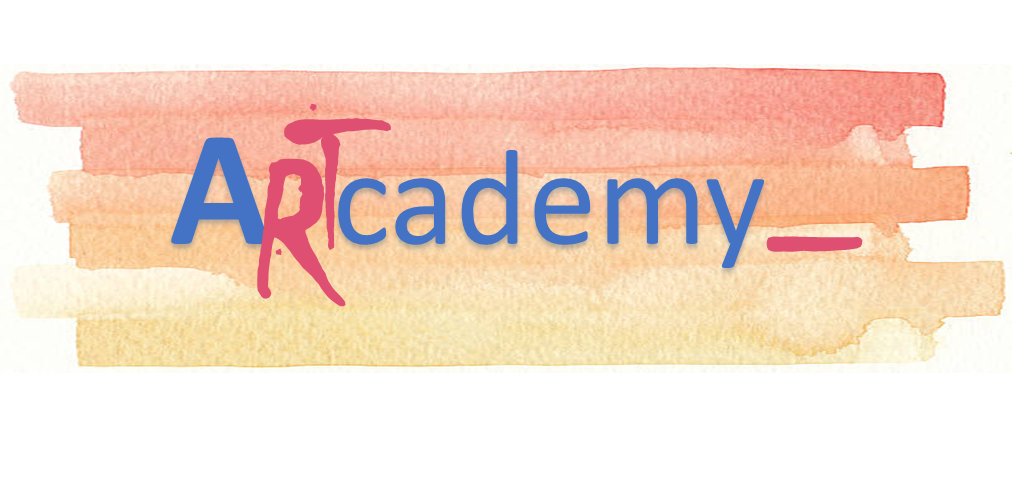 This Project has been funded with support from the European Commission. This publication reflects the views only of the author, and the Commission cannot be held responsible for any use which may be made of the information contained therein.
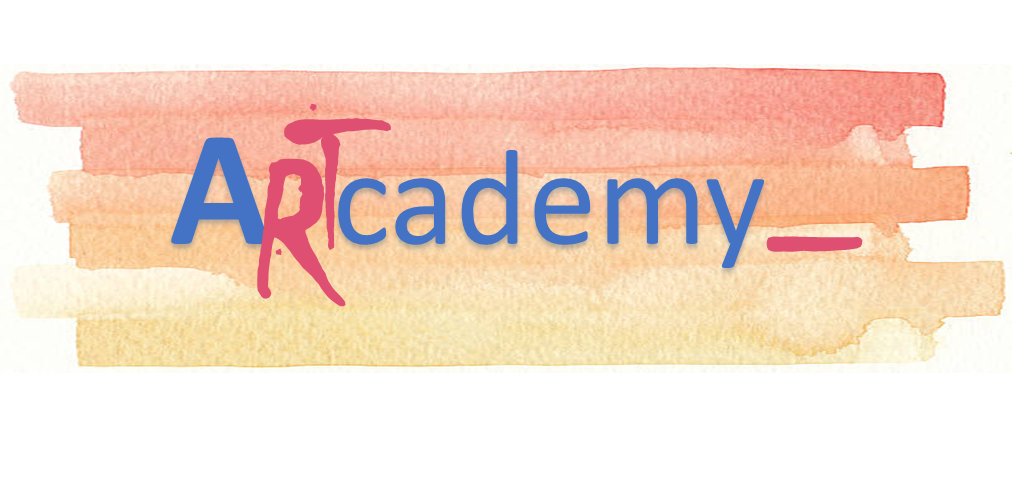 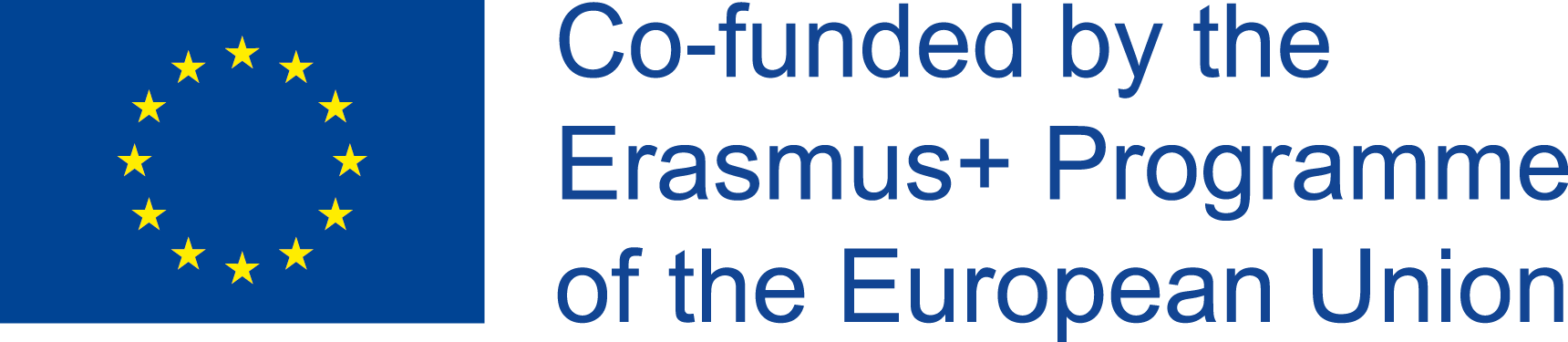 Unitatea 3. COMUNICARE EFICIENTĂ ÎN CONDUCEREA OAMENILOR
Forme de comunicare
Comunicarea verbală care constă în furnizarea informațiilor prin cuvintele rostite

Comunicare non-verbală care este procesul de comunicare prin trimiterea și primirea de indicii fără cuvinte între oameni
Comunicarea non-verbală cuprinde mult mai mult decât numai limbajul corpului.
Comunicarea non-verbală cuprinde: Aspectul (pânze), Zonele - Distanța, Expresia facială (contactul cu ochii), Limbajul corpului (gesturi), Atingerea, Vocea (tonul, tonul, forța), Bunele maniere.

Există, de asemenea, comunicarea scrisă care este pur și simplu transmiterea de informații sau instrucțiuni prin utilizarea cuvintelor scrise.
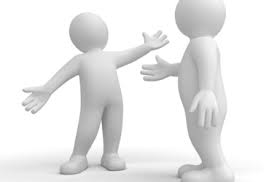 Pentru a fi un lider de echipă eficient, trebuie să fiți fluent în toate formele de comunicare!
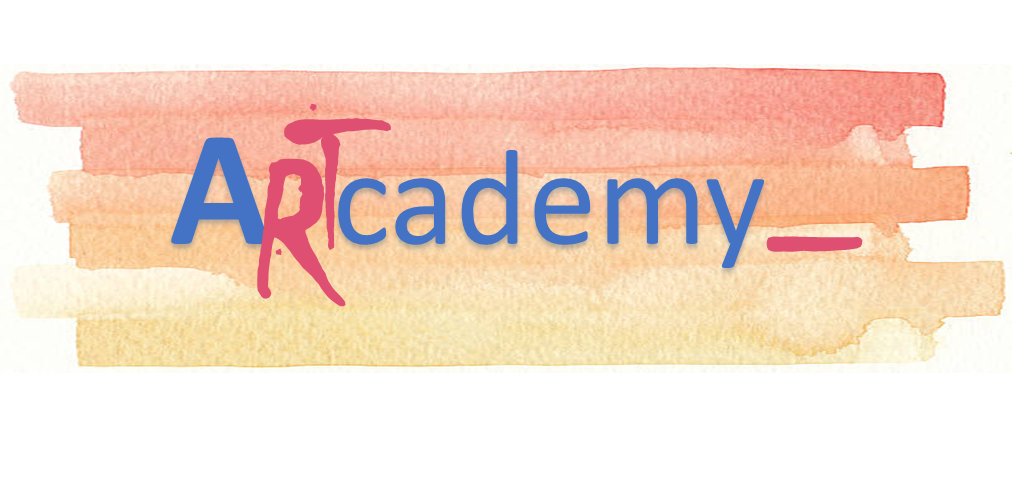 This Project has been funded with support from the European Commission. This publication reflects the views only of the author, and the Commission cannot be held responsible for any use which may be made of the information contained therein.
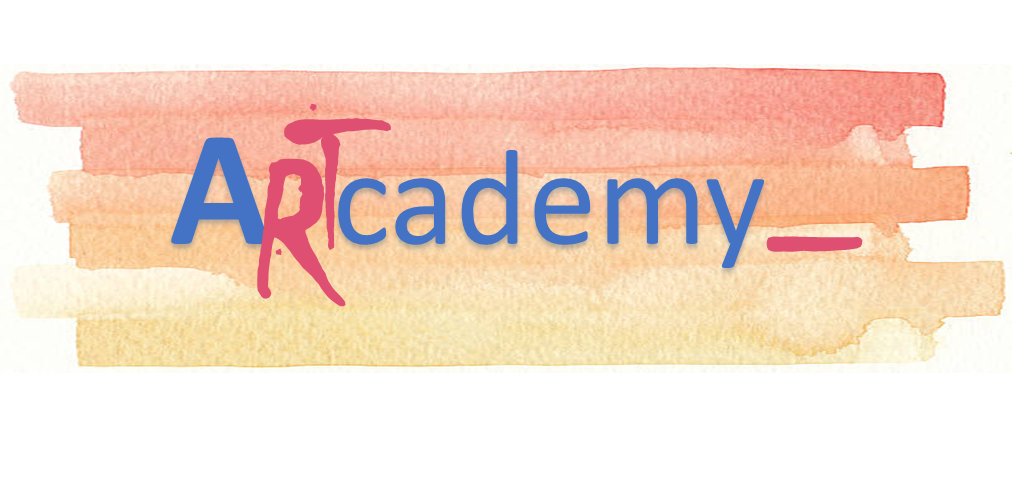 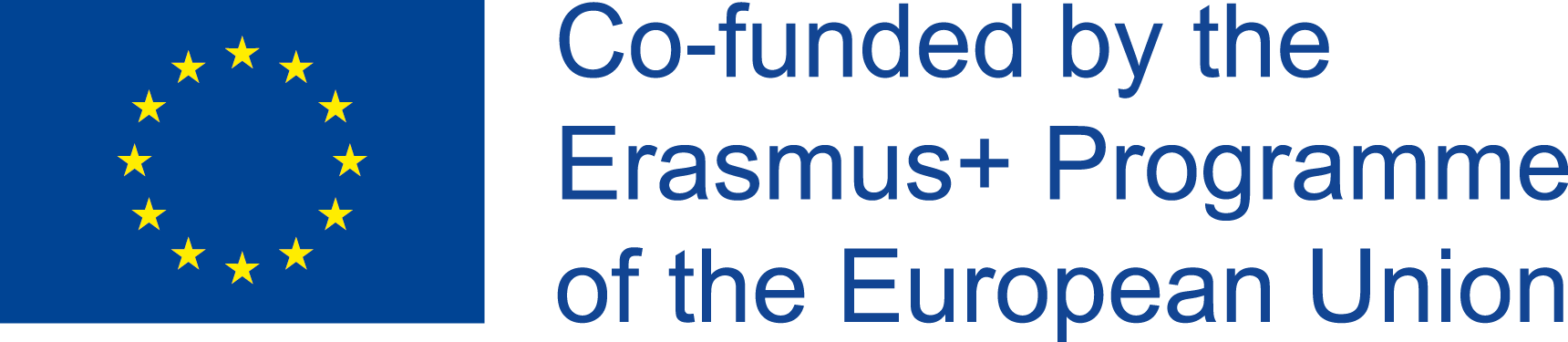 Unitatea 3. COMUNICARE EFICIENTĂ ÎN CONDUCEREA OAMENILOR
Feedback efectiv
Feedback-ul este important în oamenii de frunte, este esențial în relația de mentorat și îndeplinește un rol valoros în:
îmbunătățirea conștientizării de sine
sporirea stimei de sine
ridicarea moralului
încurajarea oamenilor să vrea să învețe
oferă liniște, motivație
îmbunătățirea performanțelor individuale
Sandwich technique
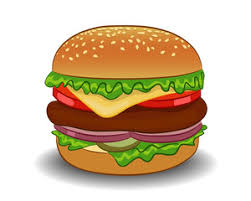 KISS technique
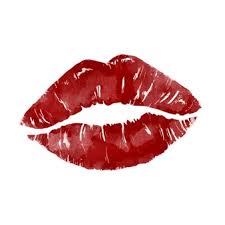 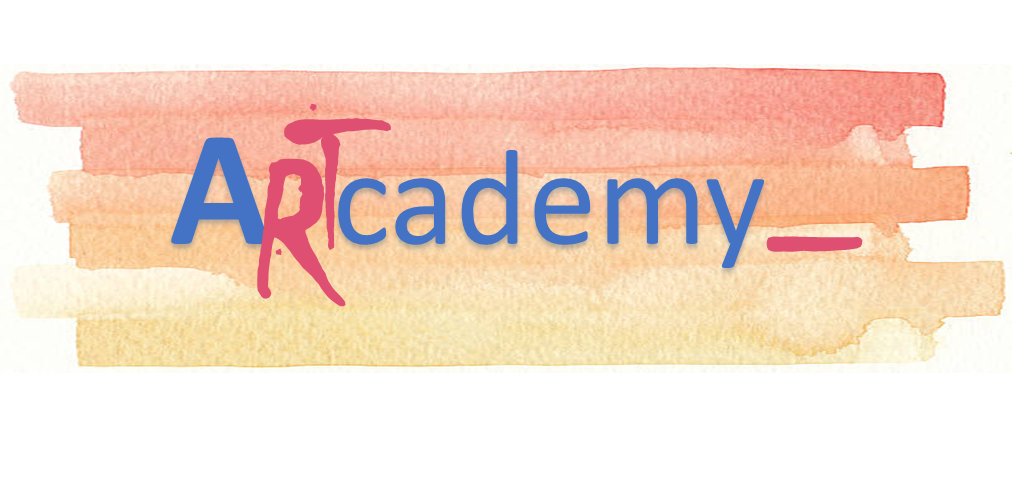 This Project has been funded with support from the European Commission. This publication reflects the views only of the author, and the Commission cannot be held responsible for any use which may be made of the information contained therein.
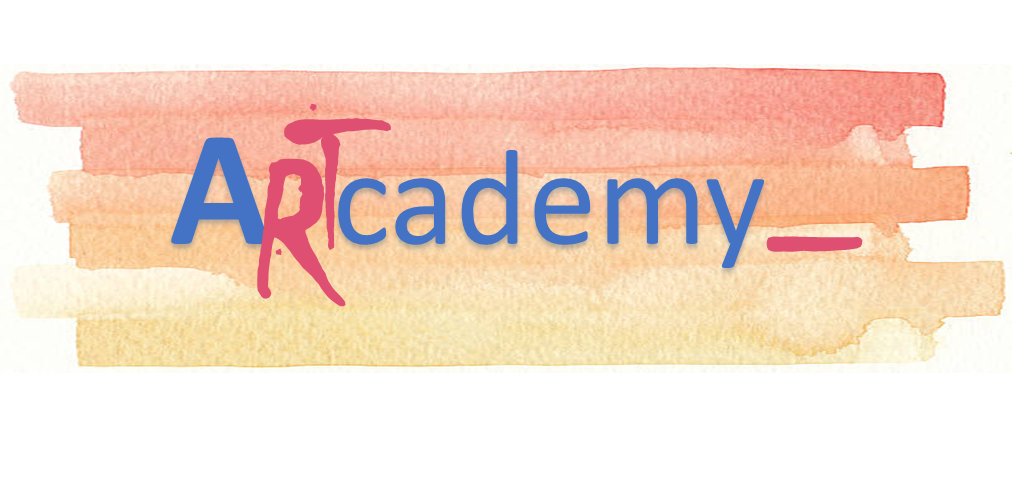 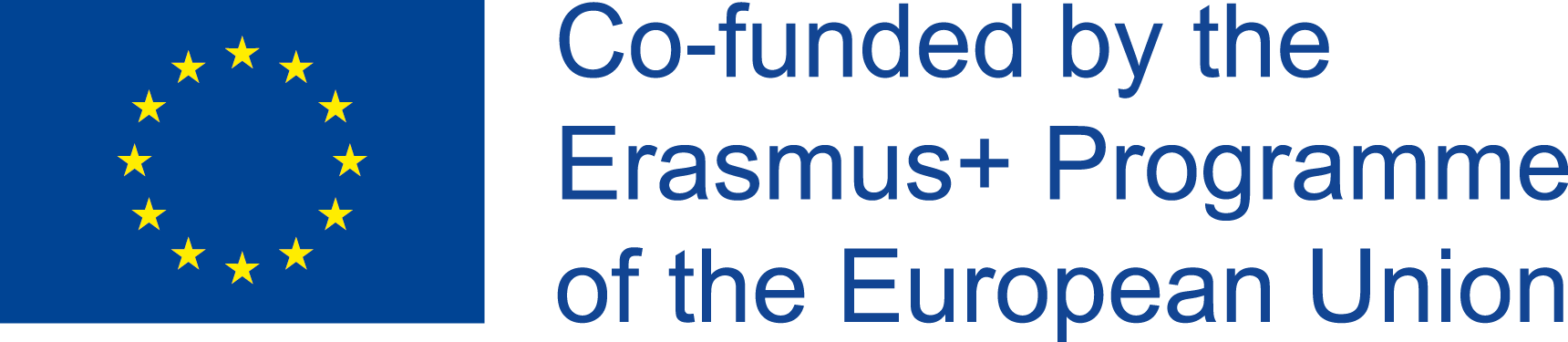 UNITATEA 4. TEAM BUILDING ŞI DEZVOLTARE
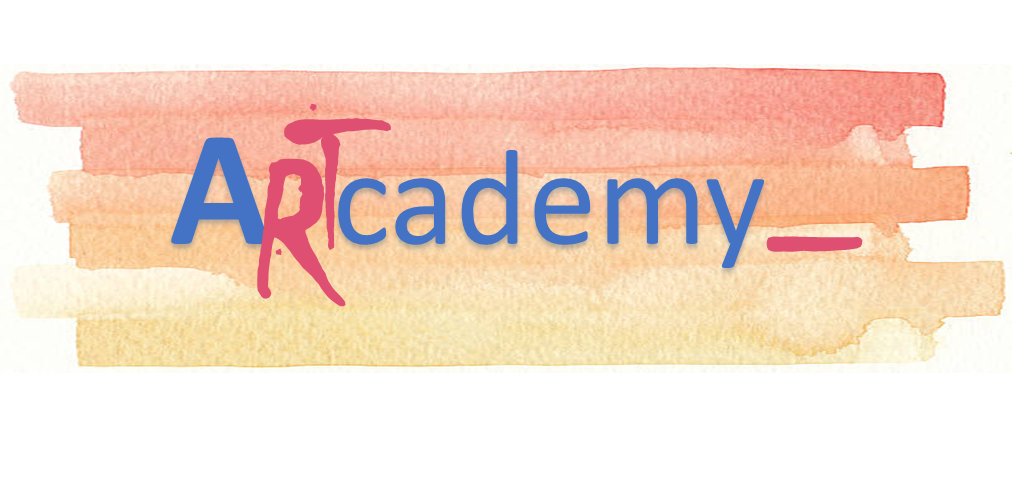 This Project has been funded with support from the European Commission. This publication reflects the views only of the author, and the Commission cannot be held responsible for any use which may be made of the information contained therein.
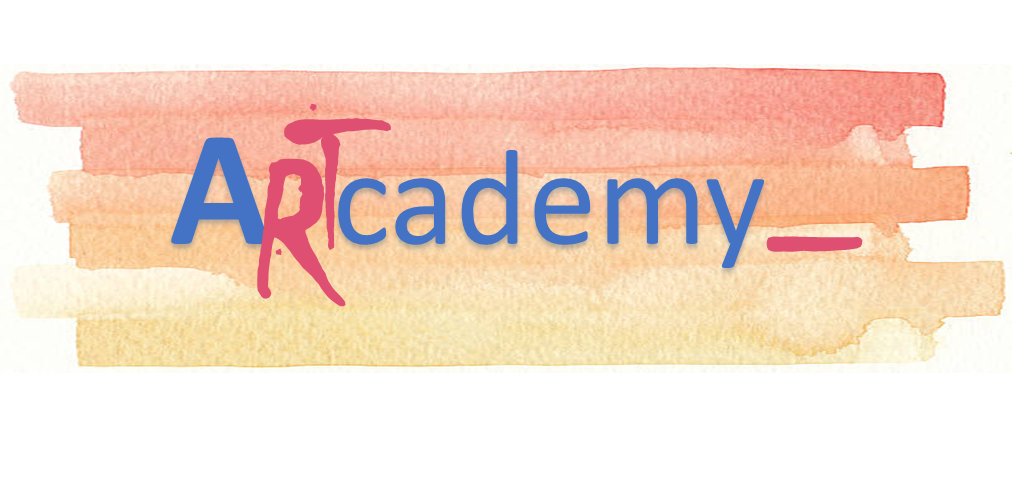 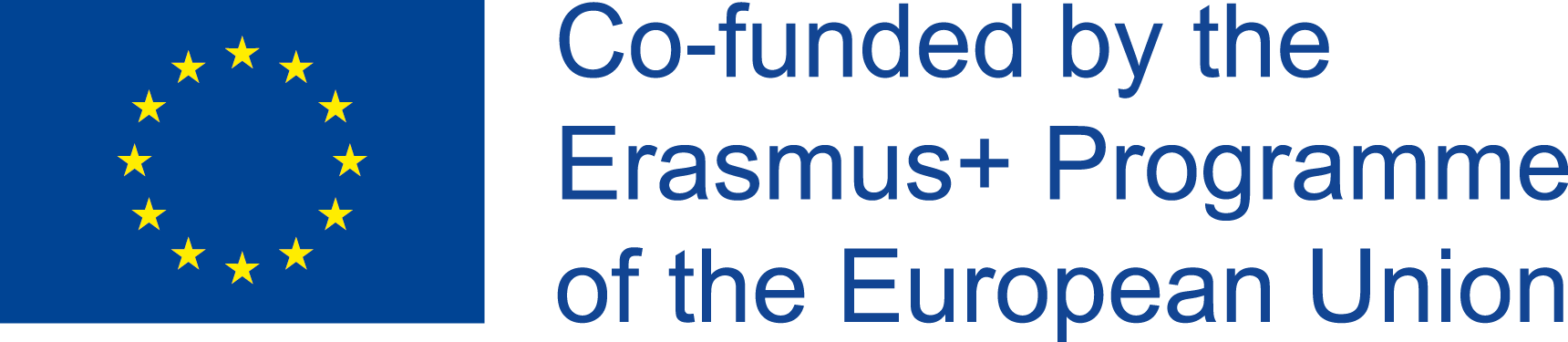 Unitatea 4. TEAM BUILDING ŞI DEZVOLTARE
Caracteristici eficiente ale echipei
O echipă este un grup de indivizi,
ce lucrează împreună
într-un scop comun.
Valori comune
Încredere reciprocă
Viziune inspirată și scop
Aptitudini necesare îndeplinirii sarcinilor
Recompense - recunoașterea realizării către obiective
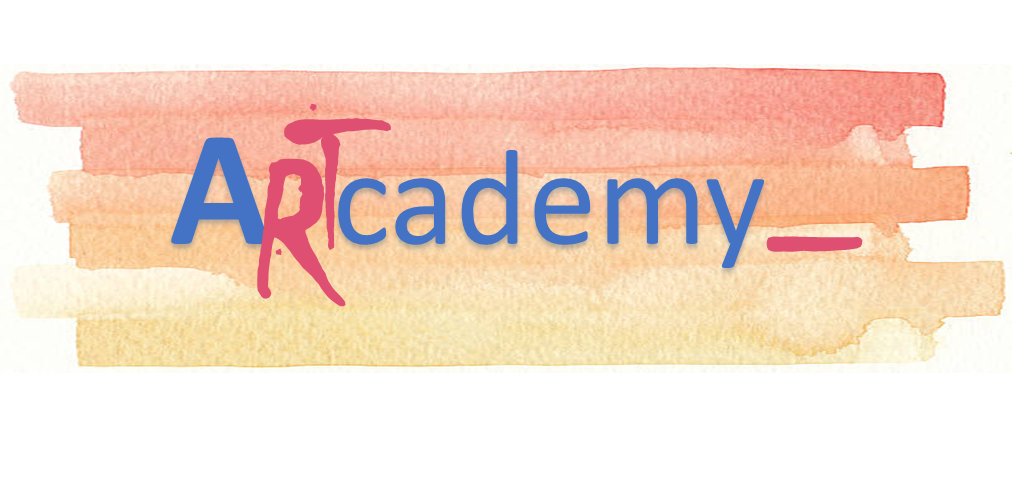 This Project has been funded with support from the European Commission. This publication reflects the views only of the author, and the Commission cannot be held responsible for any use which may be made of the information contained therein.
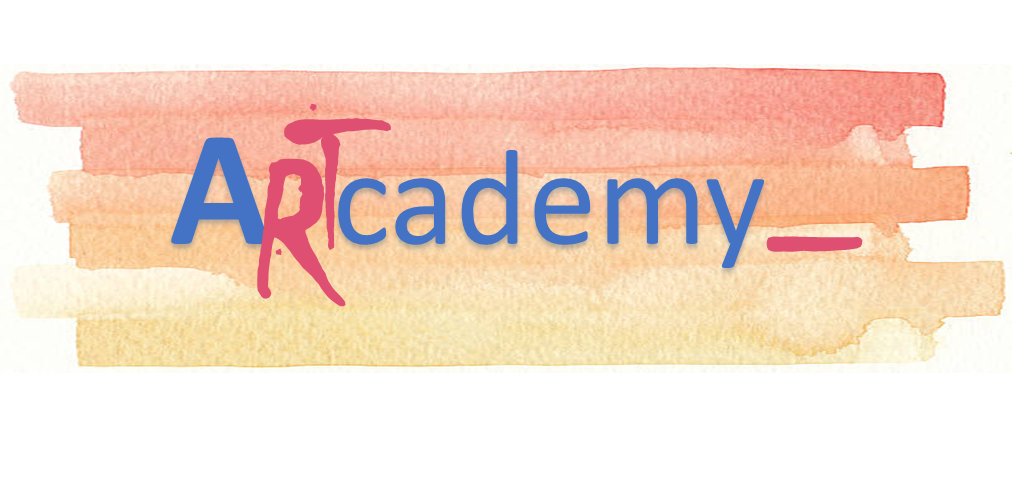 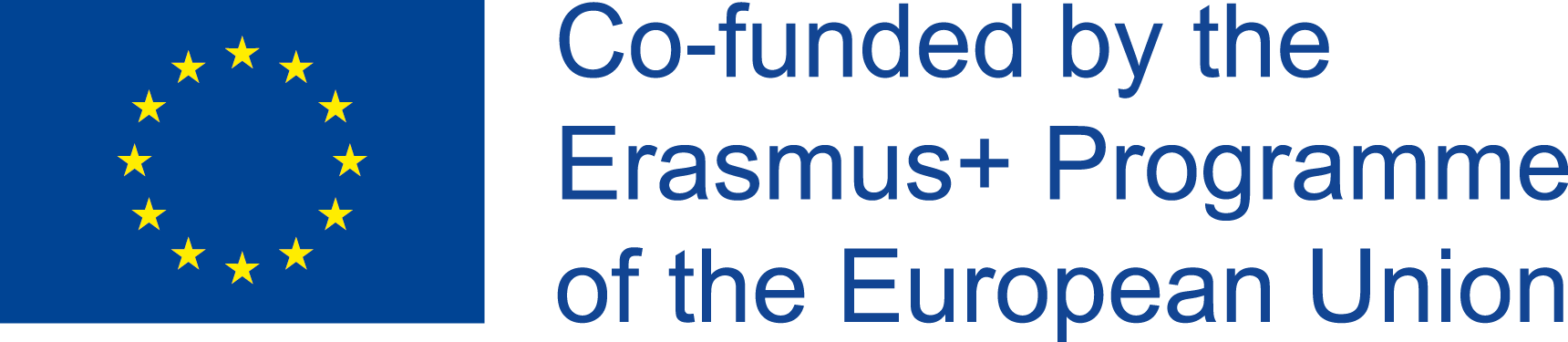 Unitatea 4. TEAM BUILDING ŞI DEZVOLTARE
Model de dezvoltare a echipei
Identificată de Tuckman, oferă o definiție fundamentală a etapelor pe care echipele le parcurg în timpul ciclului lor de viață.
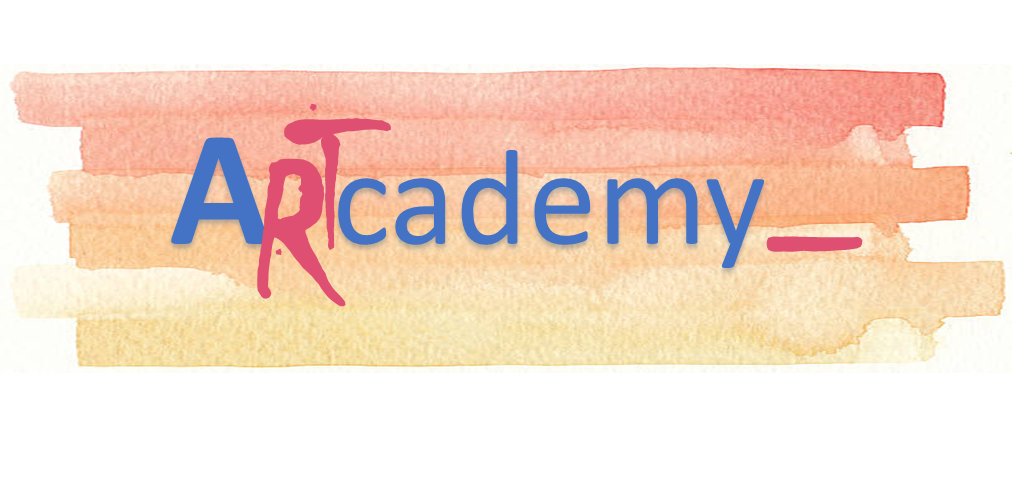 This Project has been funded with support from the European Commission. This publication reflects the views only of the author, and the Commission cannot be held responsible for any use which may be made of the information contained therein.
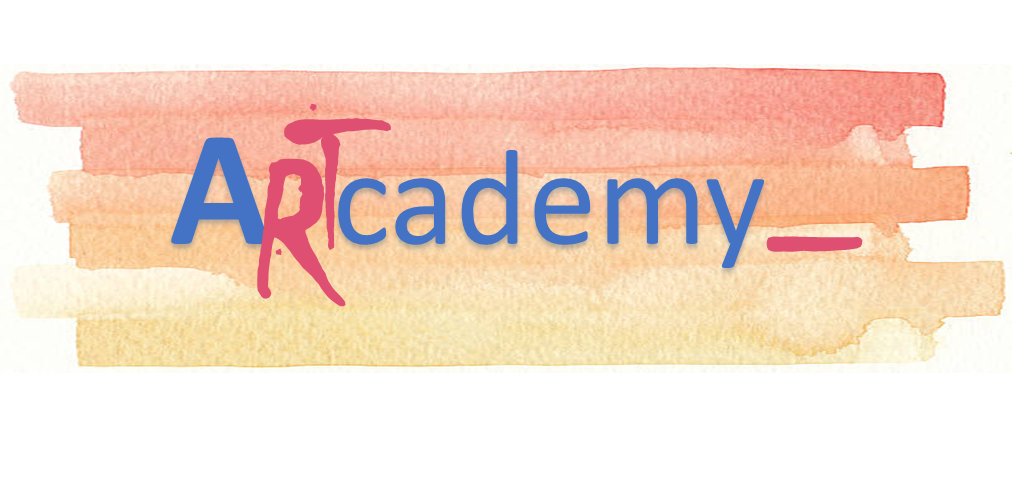 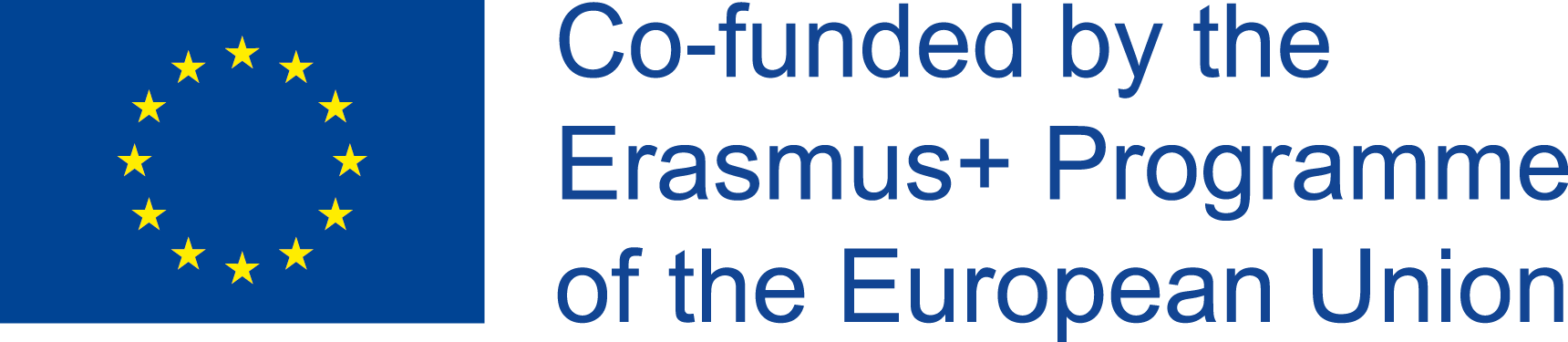 Unitatea 4. TEAM BUILDING ŞI DEZVOLTARE
Rolul echipei
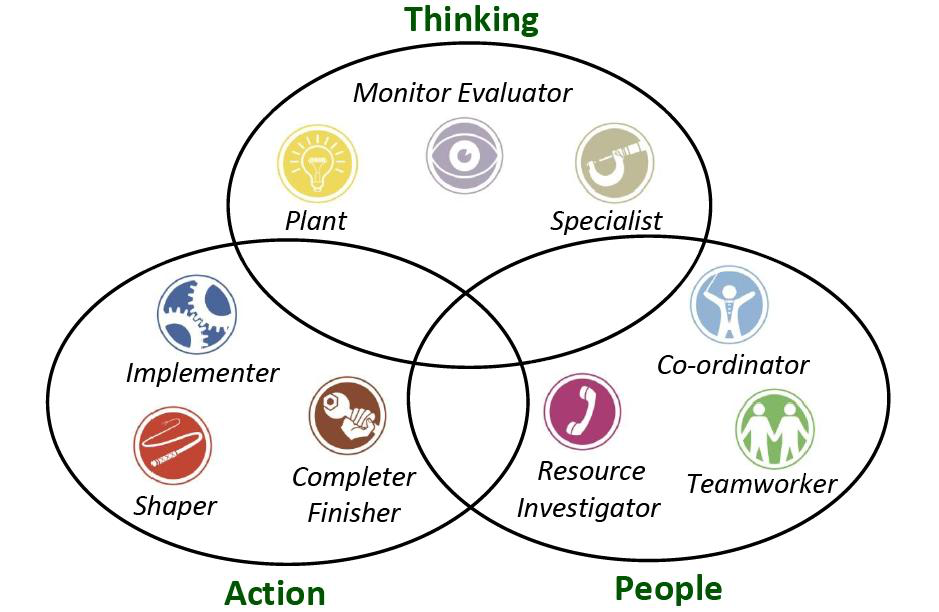 Potrivit lui Belbin, cele mai de succes echipe necesită diferite tipuri de roluri de echipă. Trebuie să fie membri în fiecare echipă, adică:
- Persoane orientate
- Orientate spre acțiune
- Orientate pe gândire
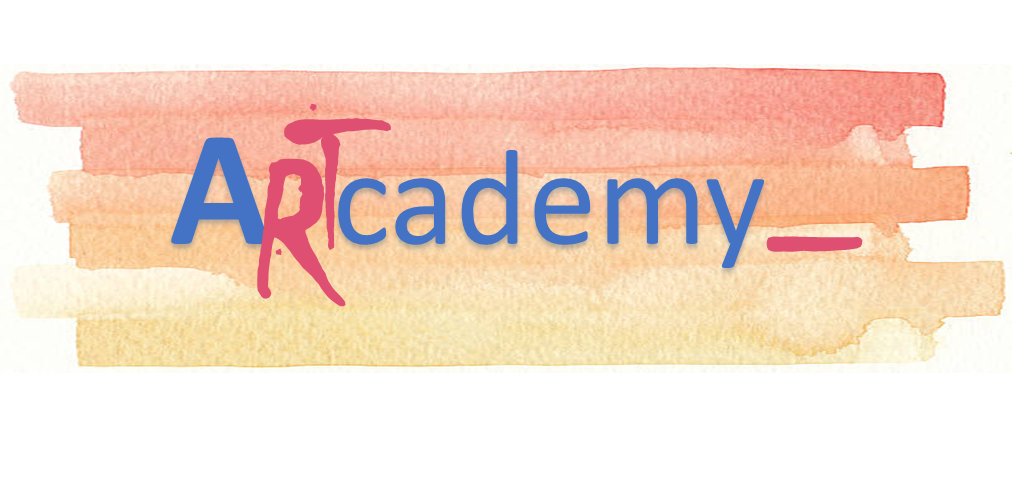 This Project has been funded with support from the European Commission. This publication reflects the views only of the author, and the Commission cannot be held responsible for any use which may be made of the information contained therein.
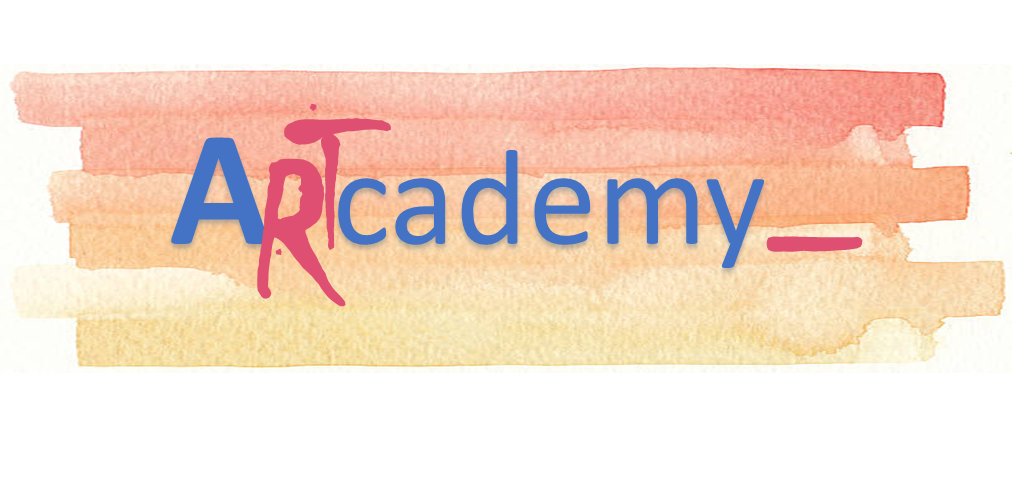 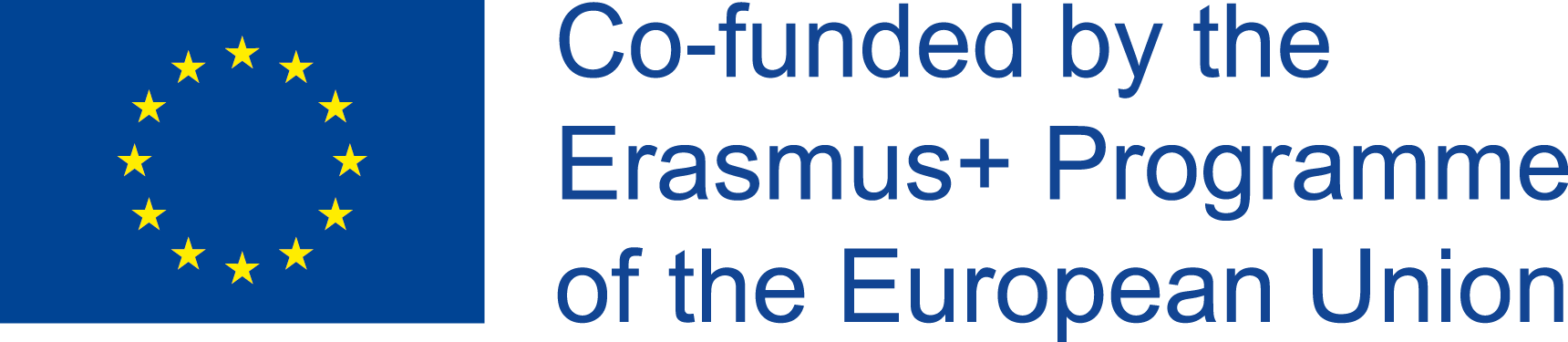 UNITATEA 5. MOTIVAREA OAMENILOR
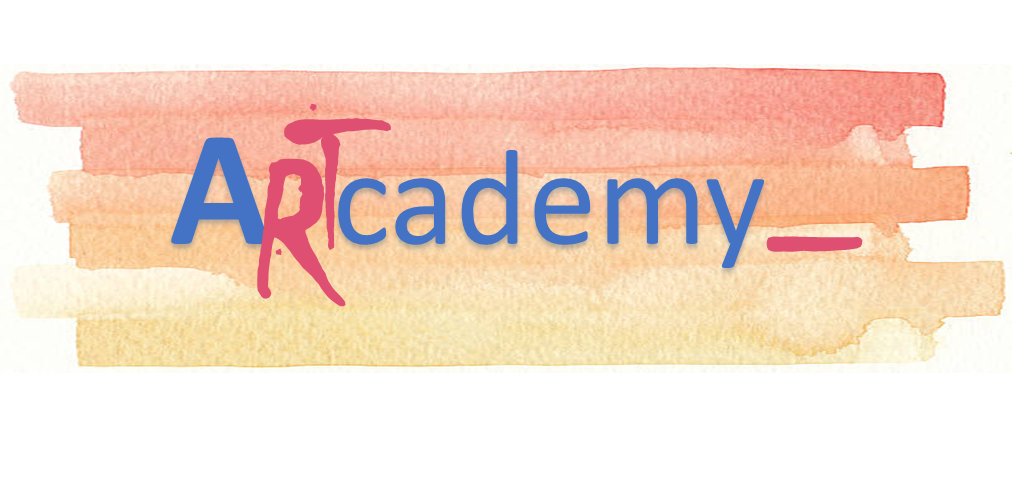 This Project has been funded with support from the European Commission. This publication reflects the views only of the author, and the Commission cannot be held responsible for any use which may be made of the information contained therein.
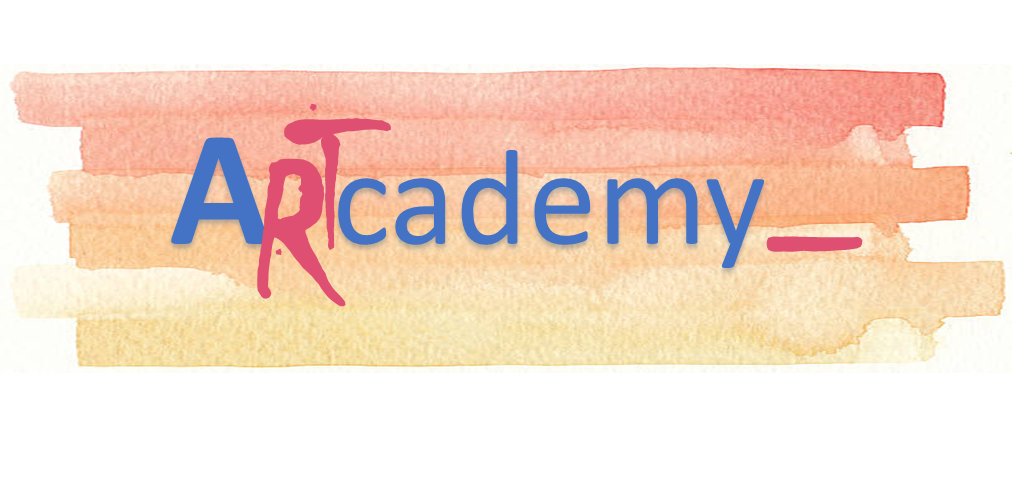 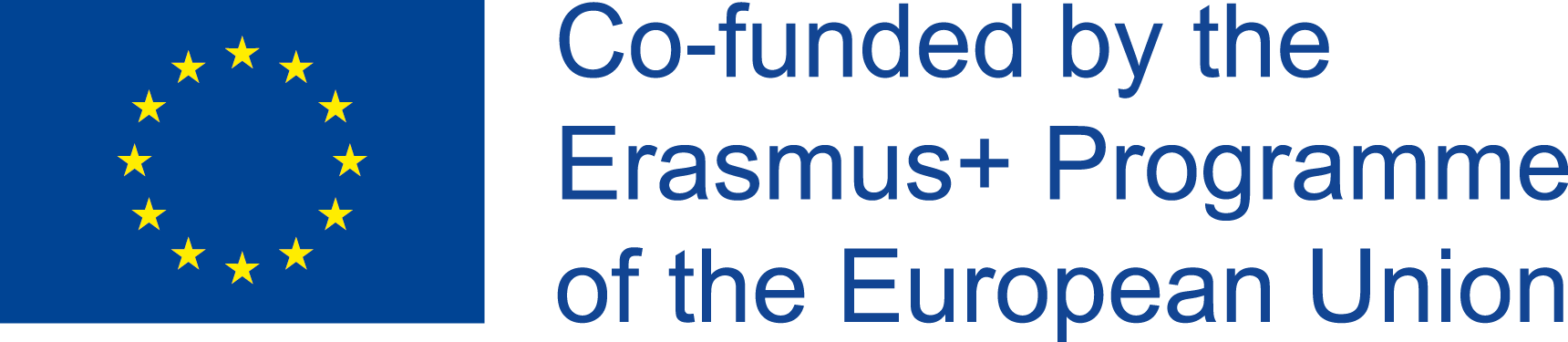 Unitatea 5. MOTIVAREA OAMENILOR
Ce este motivarea?
Motivația angajaților a fost definită pe larg ca forțele psihologice care determină direcția comportamentului unei persoane într-o echipă sau într-o organizație. Motivația angajaților descrie cât de angajat este un angajat față de meseria sa, cât de angajat se simte cu obiectivele companiei și cât de împuternicit se simte în activitatea sa de zi cu zi.

De ce este important?
Muncitorii motivați sunt mai mulțumiți și mai fericiți la muncă, rămân concentrați și lucrează mai eficient pentru a atinge obiectivele și pentru a obține recompensele pe care le caută. Angajații motivați pot ajuta la creșterea calității muncii și a productivității, precum și la reducerea costurilor.
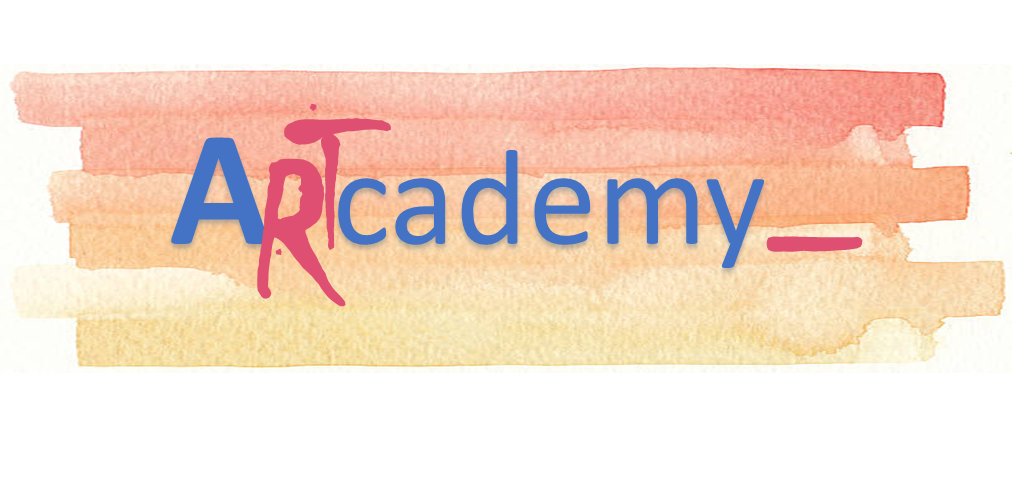 This Project has been funded with support from the European Commission. This publication reflects the views only of the author, and the Commission cannot be held responsible for any use which may be made of the information contained therein.
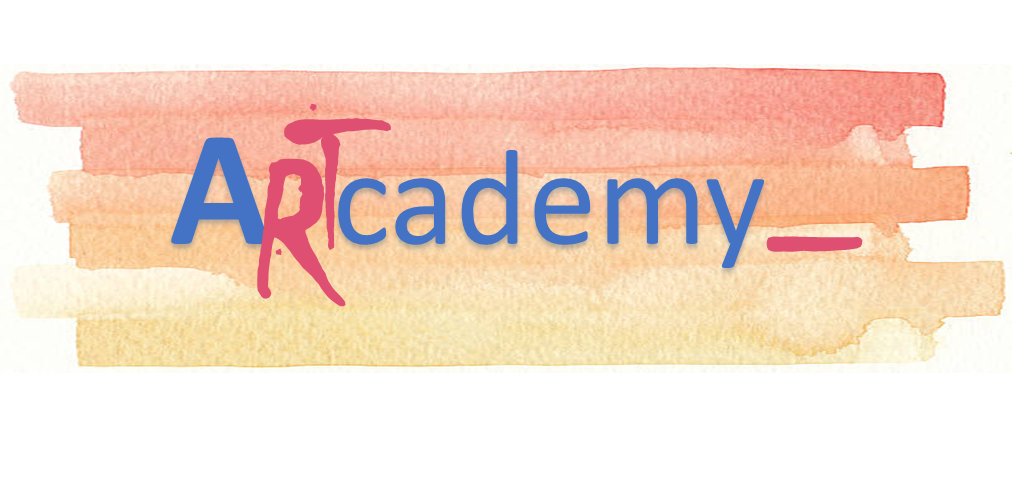 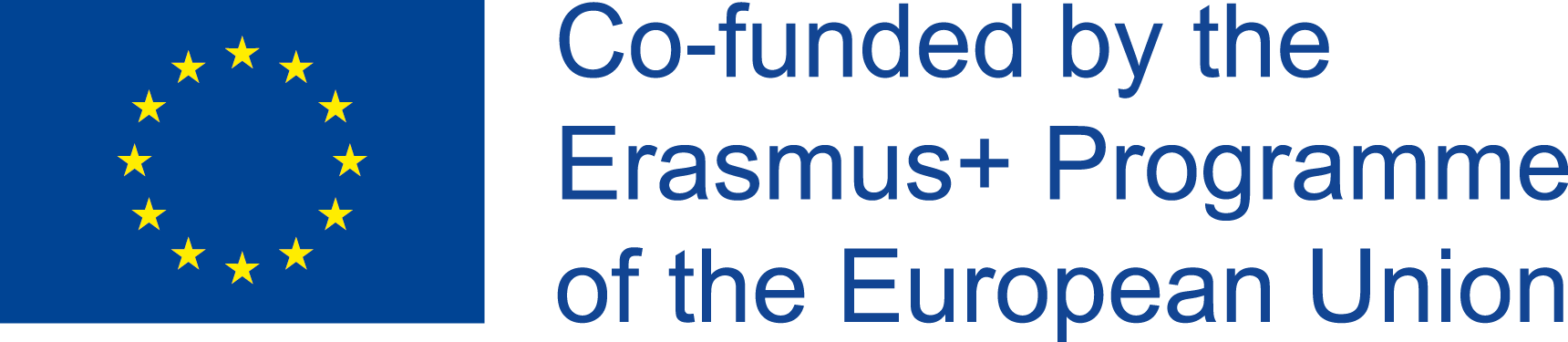 Unitatea 5. MOTIVAREA OAMENILOR
Teoria evaluării cognitive
Motivația locului de muncă poate fi extrinsecă sau intrinsecă, ceea ce înseamnă că factorii motivați ai unui angajat pot proveni din surse interne sau externe.
Motivaţii intrinseci: realizare, responsabilitate și competență, motivatori care provin din îndeplinirea efectivă a sarcinii sau a postului - interesul intrinsec al muncii.
Motivații extrinseci: plata, promovarea, feedback-ul, condițiile de muncă - lucruri care provin din mediul unei persoane, controlate de ceilalți.
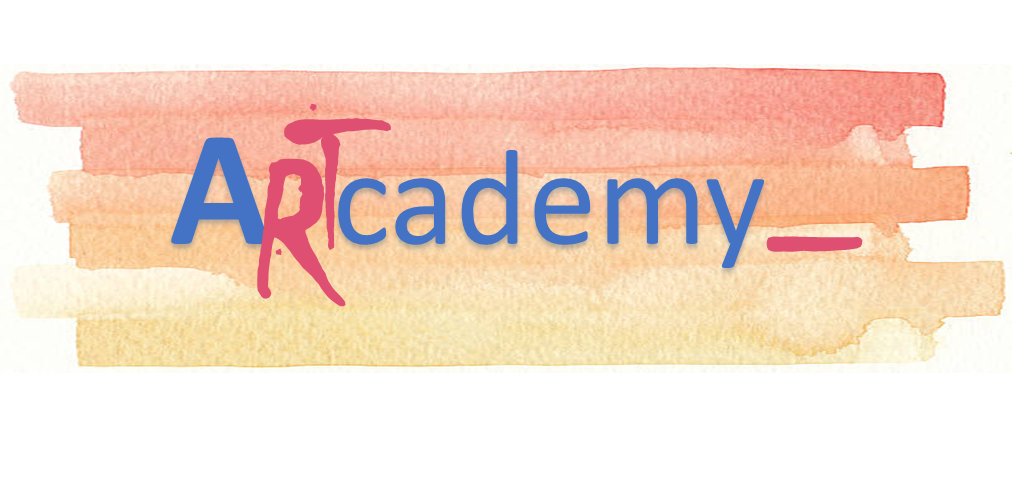 This Project has been funded with support from the European Commission. This publication reflects the views only of the author, and the Commission cannot be held responsible for any use which may be made of the information contained therein.
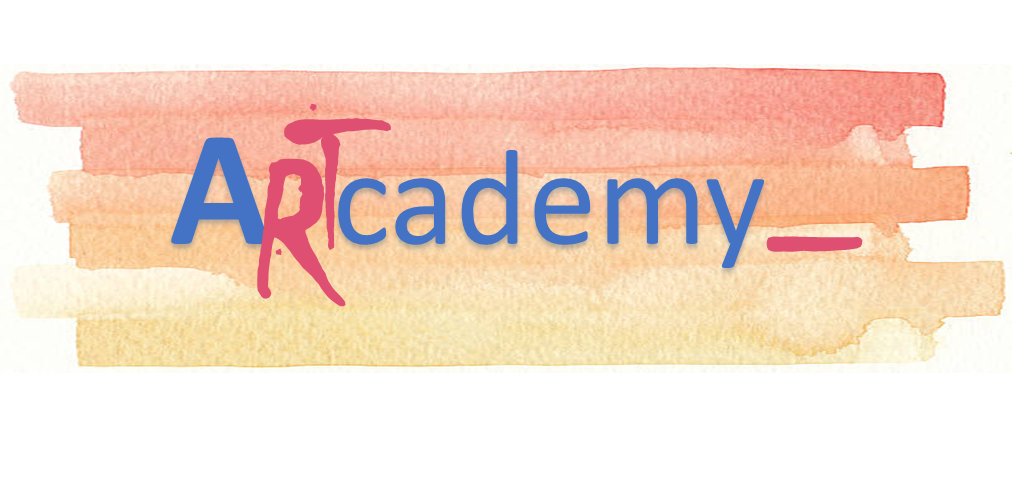 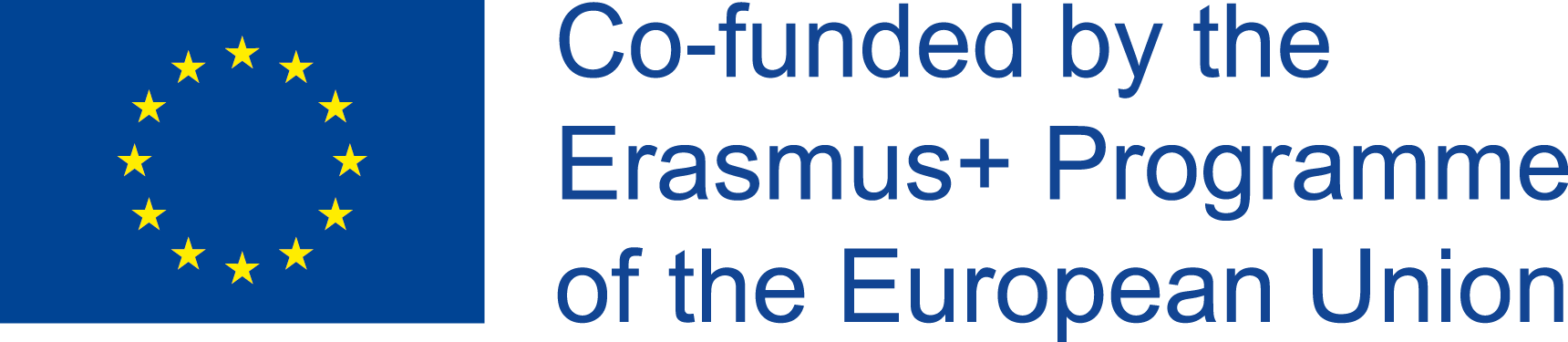 Unitatea 5. MOTIVAREA OAMENILOR
Ierarhia Maslow a nevoilor
Ce așteaptă oamenii?
Ca lider, îi puteți ajuta să găsească ceea ce caută
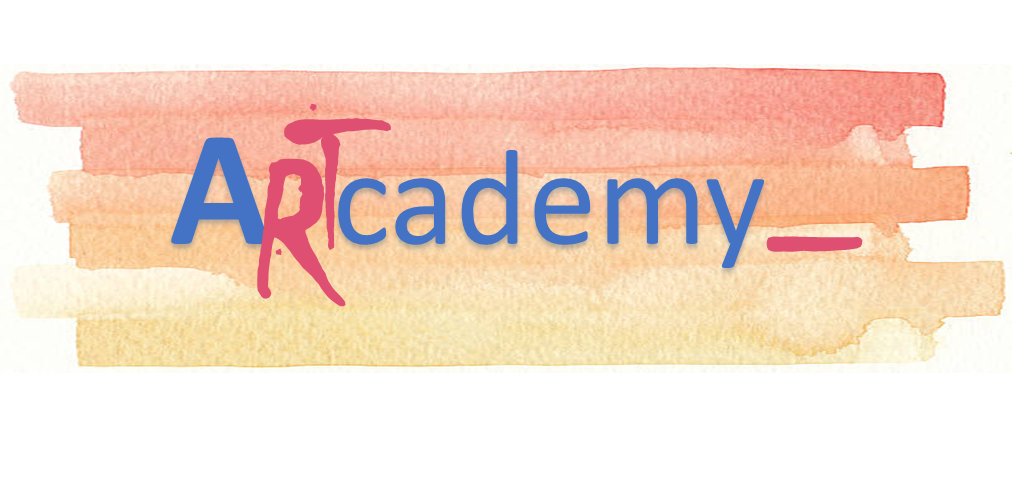 This Project has been funded with support from the European Commission. This publication reflects the views only of the author, and the Commission cannot be held responsible for any use which may be made of the information contained therein.
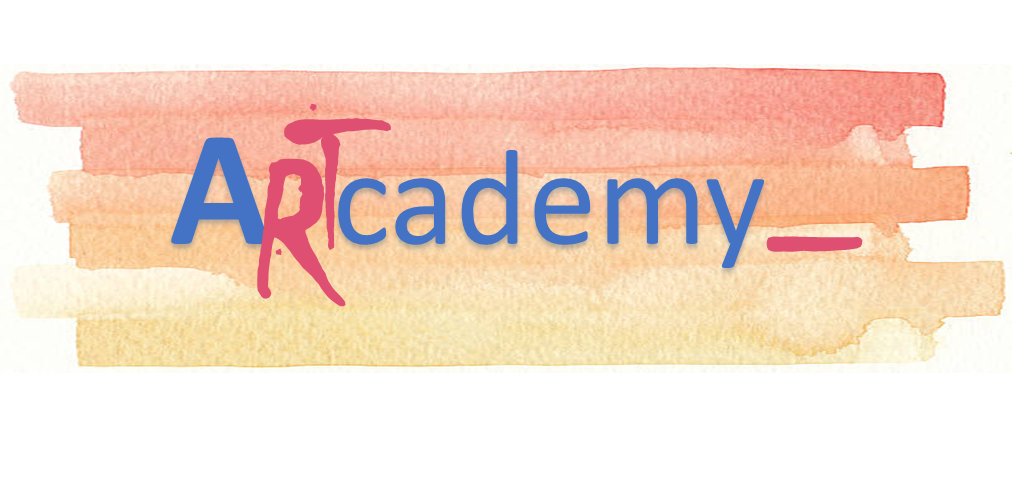 Cum să motivezi oamenii?
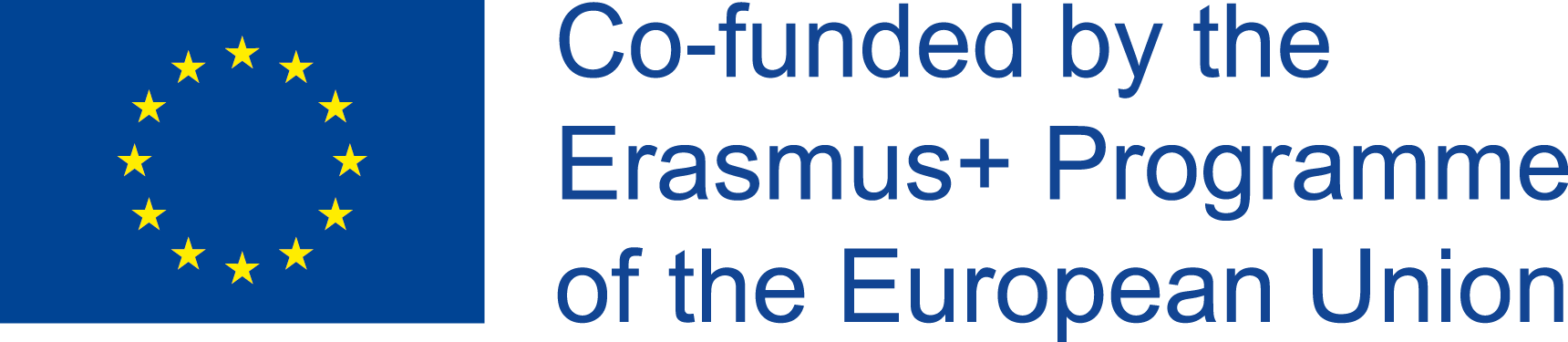 Unitatea 5. MOTIVAREA OAMENILOR
Folosiți complimente
Află ce îți motivează oamenii
Modalitățile de a lăuda sunt limitate doar de imaginația ta
Vă mulțumim pentru rezultatele obținute într-un mod prietenos
Observați realizările speciale și complimentul acestora, faceți-o în public
Ascultă-ți oamenii
Spune-i oamenilor că părerile și opiniile lor contează pentru tine!
Stabiliți obiective inteligente!
Specific - fii specific ce vrei să realizezi?
Măsurabil - trebuie să fii capabil să urmărești progresul și să măsoare rezultatul obiectivului tău
De acord - obiectivul dvs. trebuie să fie convenit cu echipa sau clienții dvs. (în general părțile interesate)
Realist - nu vă fixați obiective realiste - este demotivant
Orientat la timp - specificați perspectiva timpului
Etică - în timpul responsabilității sociale corporative aceasta este o problemă importantă. Angajații, în special generația mai tânără, sunt foarte sensibili în această problemă
Înregistrare - notează-ți obiectivele
Mai multe sfaturi?
Distribuie informații
Furnizați informații
Informați despre rezultate
Dă feedback - compliment
Ascultați sfaturi și sugestii
Implică echipa în luarea deciziilor
Integrați echipa și răsplătiți cooperarea
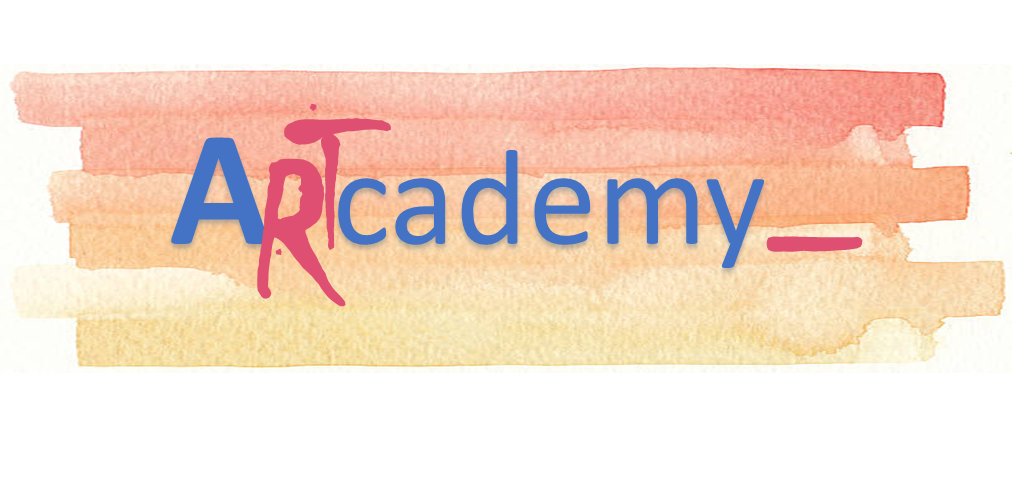 This Project has been funded with support from the European Commission. This publication reflects the views only of the author, and the Commission cannot be held responsible for any use which may be made of the information contained therein.
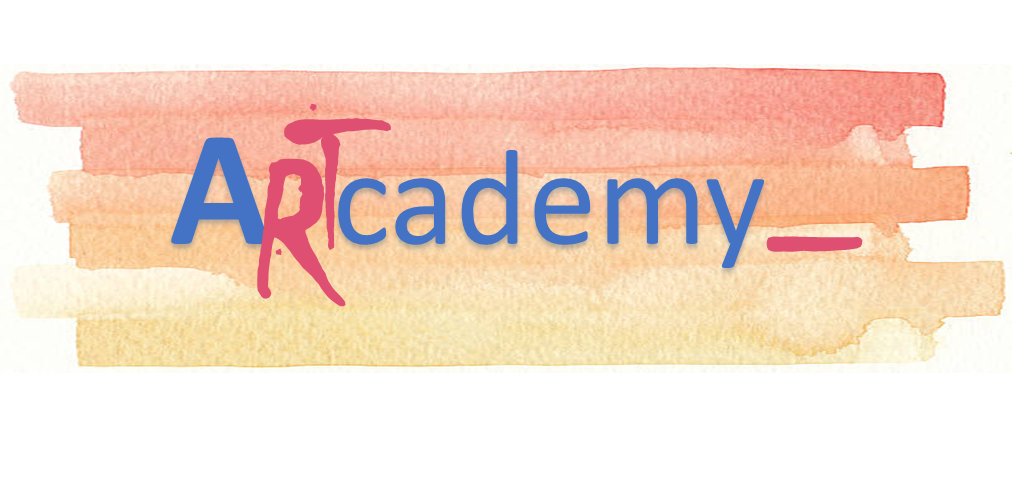 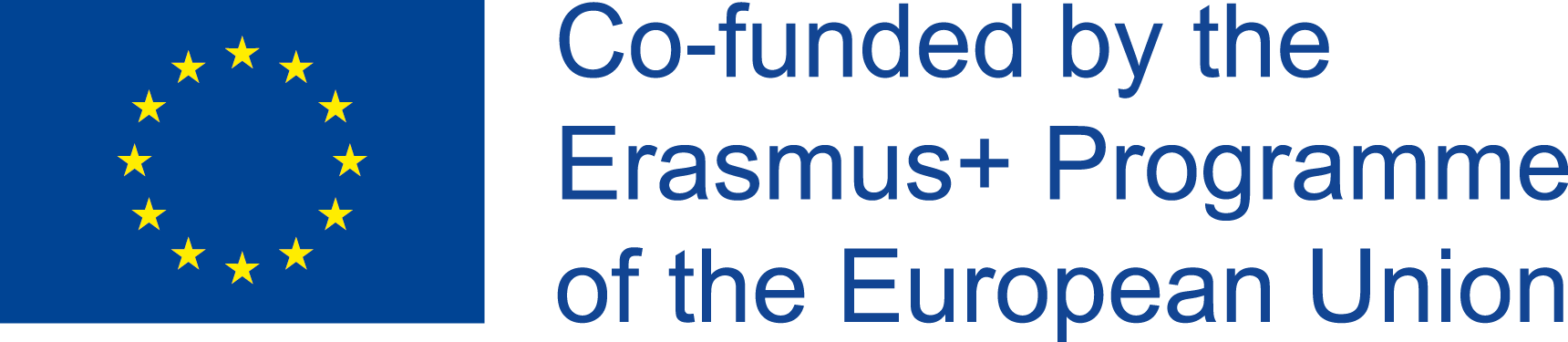 VĂ MULŢUMESC!